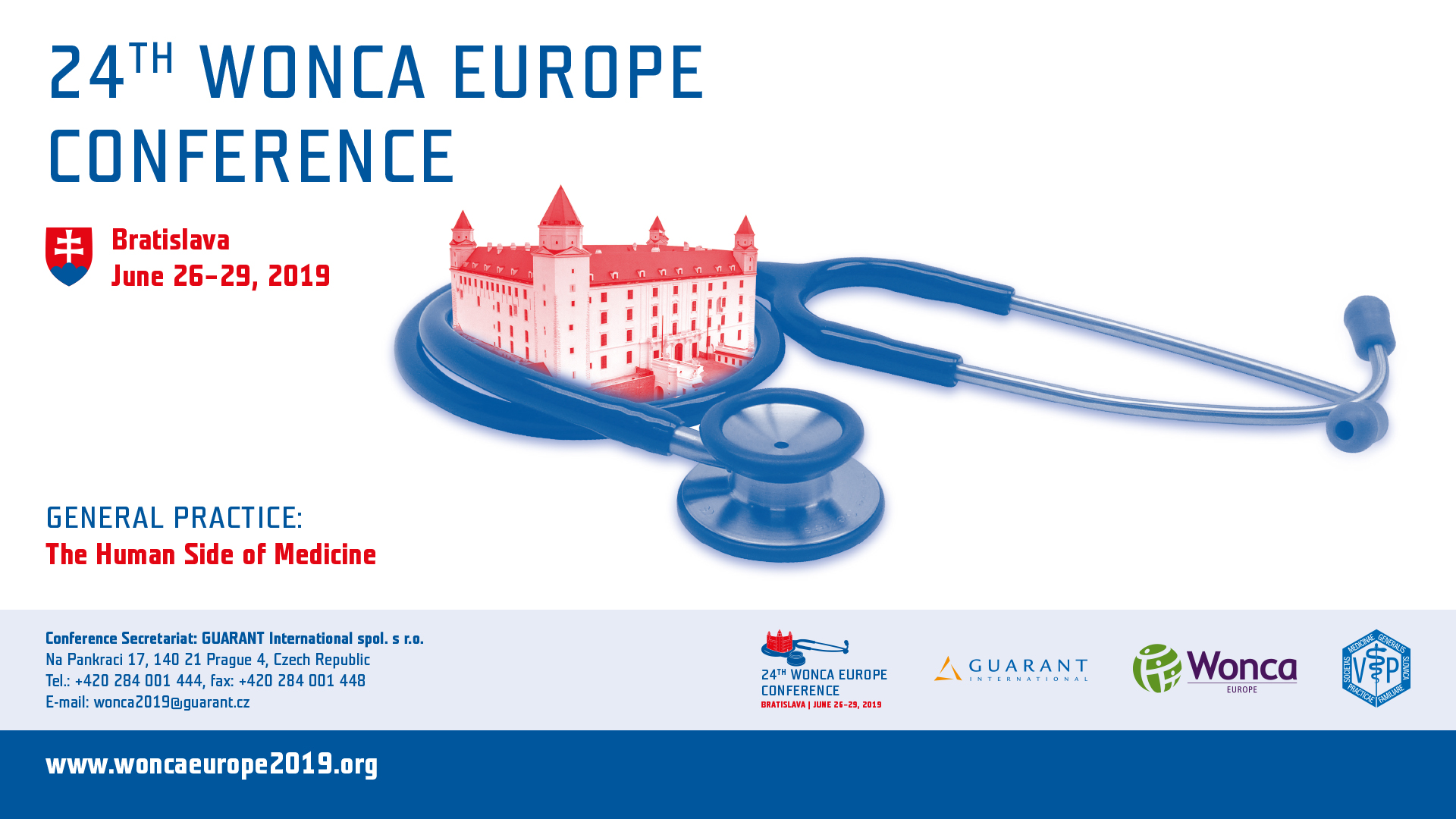 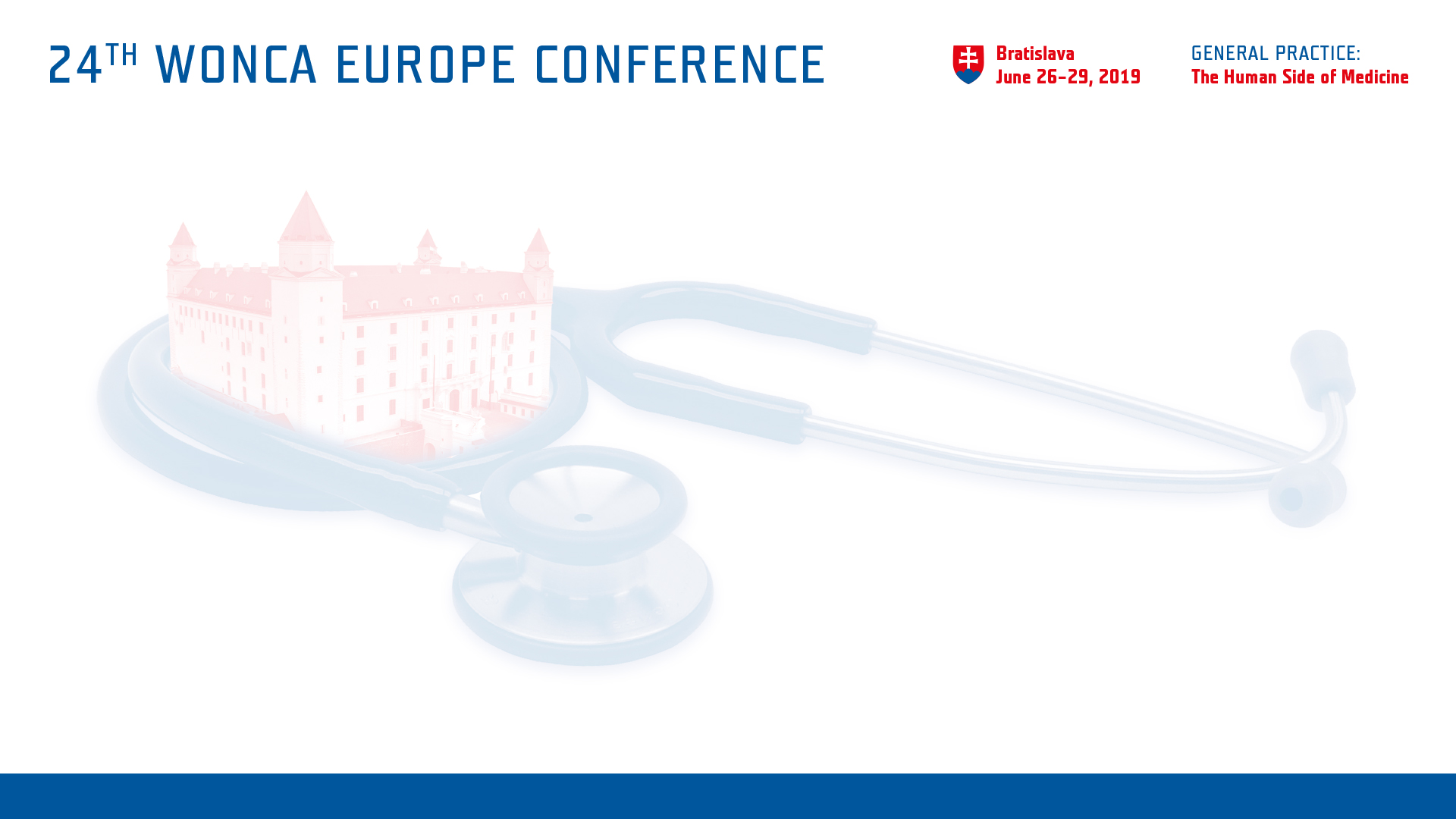 BRATISLAVA, SLOVAKIA
On behalf of The Slovak Society of General Practice I would like to invite you to the 24th WONCA Europe Conference

June 26th – 29th 2019in Bratislava, Slovakia
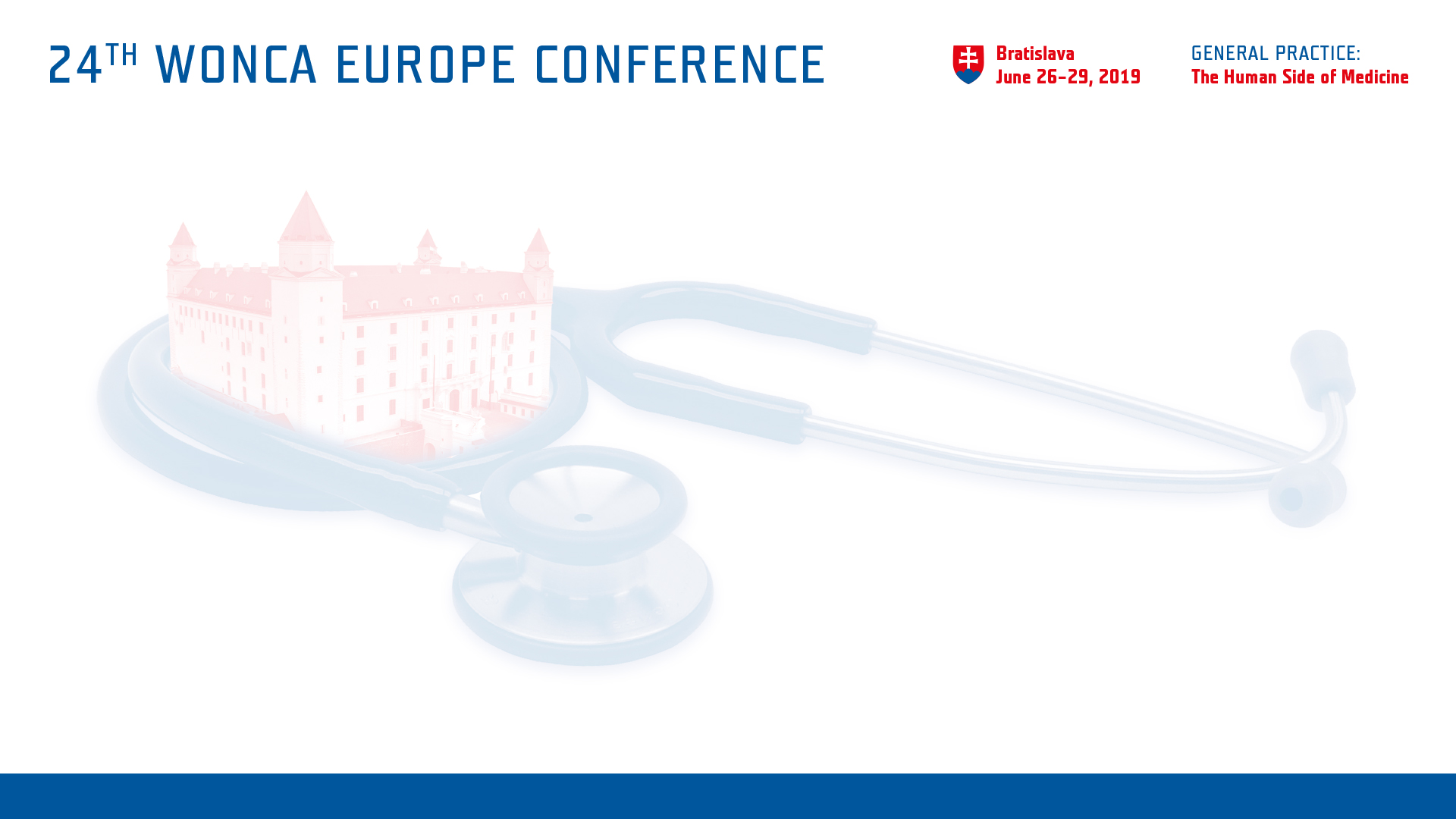 BRATISLAVA, SLOVAKIA
On behalf of The Slovak Society of General Practice I would like to invite you to the 24th WONCA Europe Conference

June 26th – 29th 2019in Bratislava, Slovakia
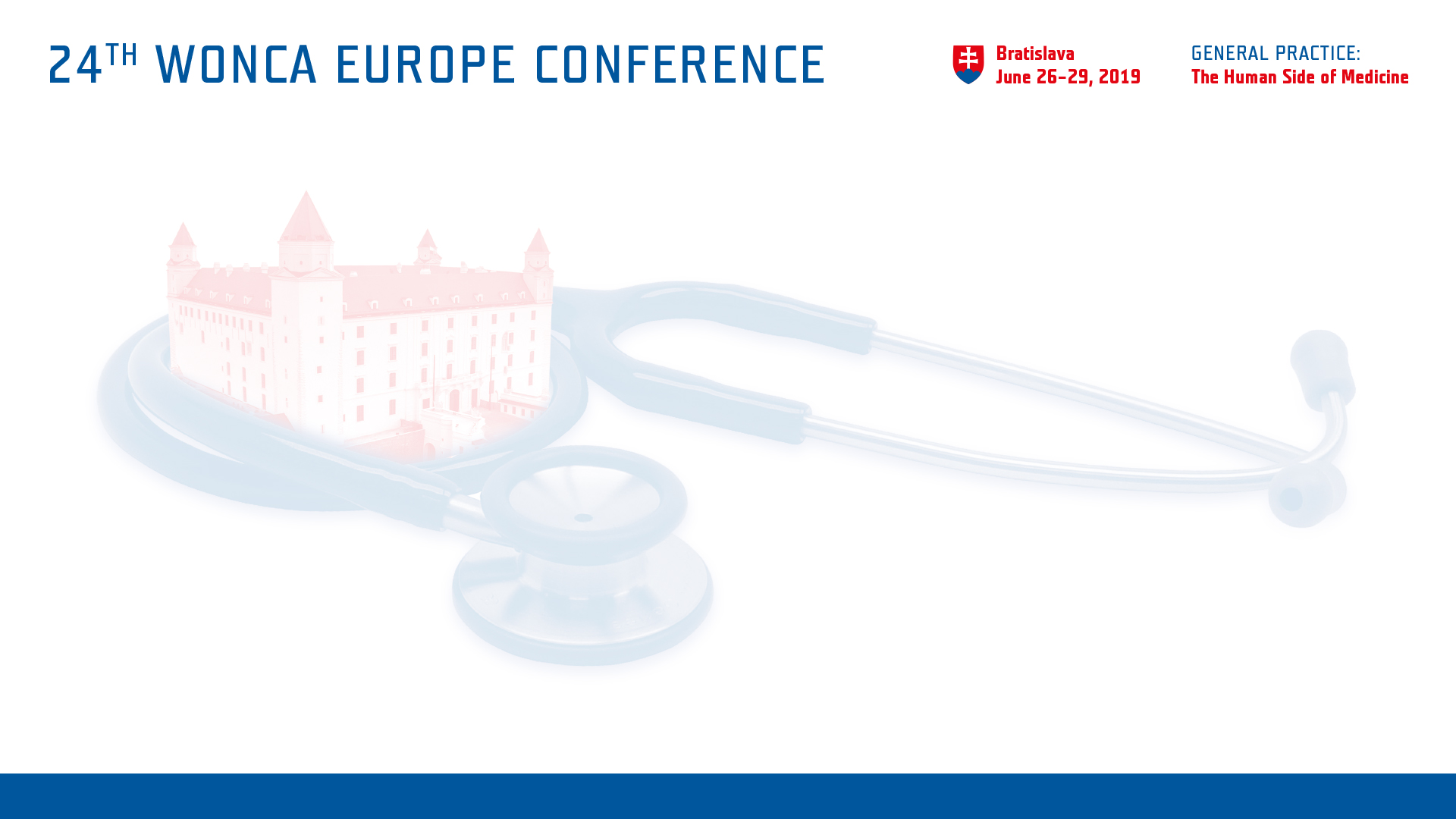 BRATISLAVA  
the cosy capital of Slovakia, close to Vienna and Budapest
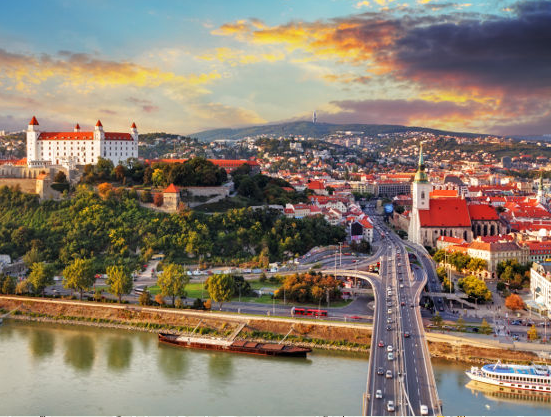 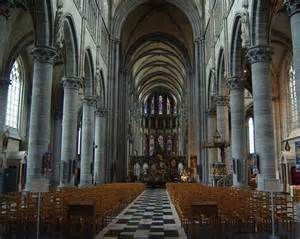 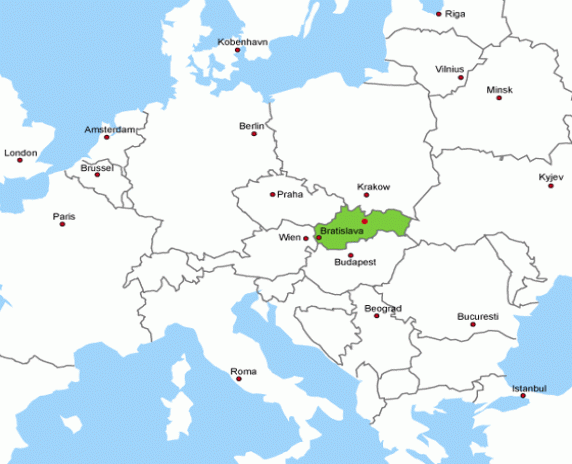 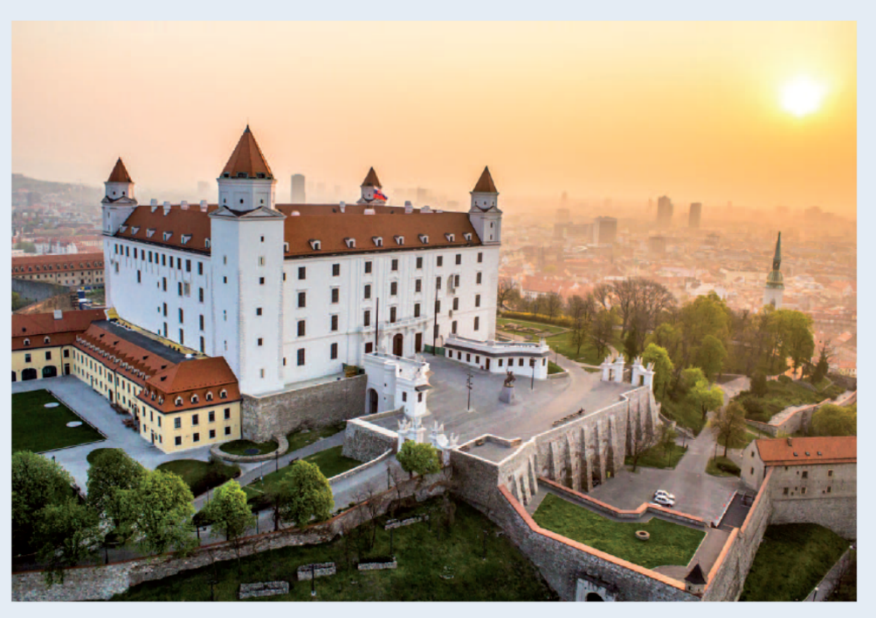 [Speaker Notes: In the city itself there is plenty to see and do. The handsome homes of the Austro-Hungarian noble families who built palaces here dot the city, and many of them are now open to the public as museums and galleries.

The former seat of the rulers, today the symbol of Bratislava and the seat of the Museum of History – the Bratislava castle – is built on a fortified settlements of Celts, Romans and Slavs. 

The castle has been destroyed more than once and is now undergoing a major restoration. There are great views from its 47-metre-high crown tower and its fortifi cations over the mediaeval old town and the Danube valley.]
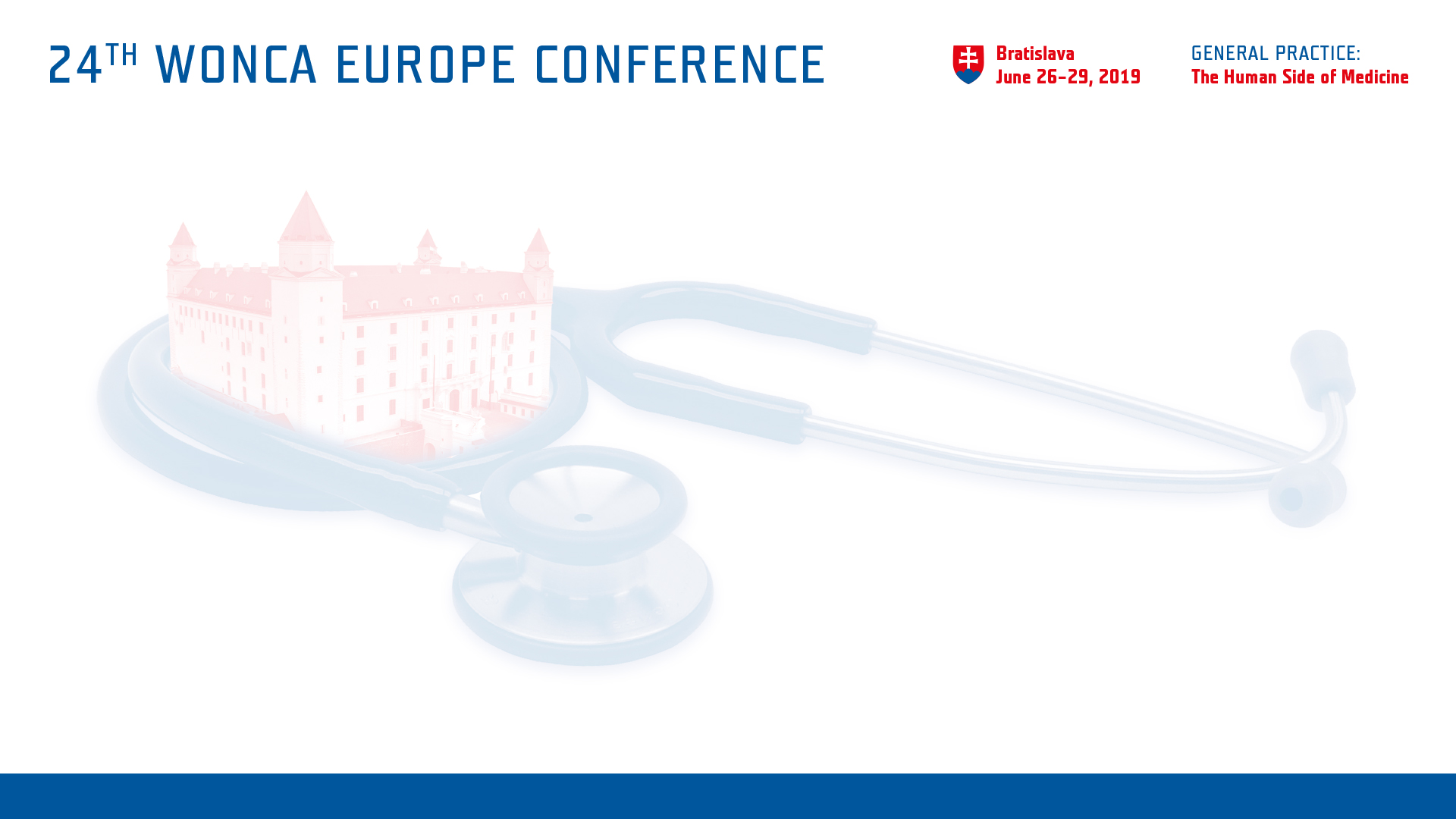 BRATISLAVA 
the city of many names and interesting facts
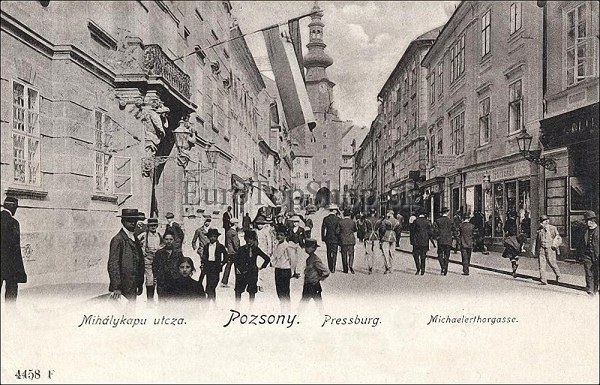 Istropolis 	to ancient Romans and Greeks 
Pressburg 	to Germans 
Pozsony 	to Hungarians
Prešporok 	to Slovaks

Wilson City 	for a short time after the breakup of 		Austro-Hungarian Monarchy

Bratislava got its present name only in 1919
		however the city has a long and proud history 		that dates back to Celtic Culture (about 200 BC).
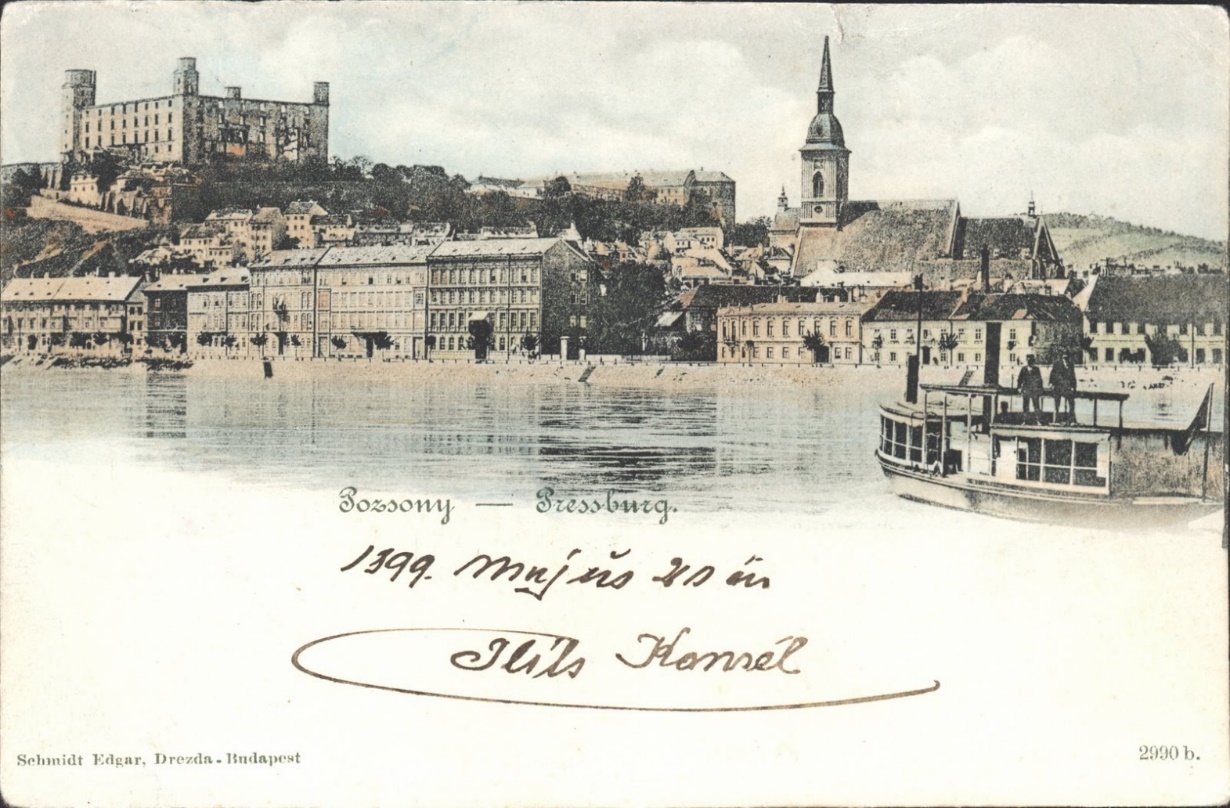 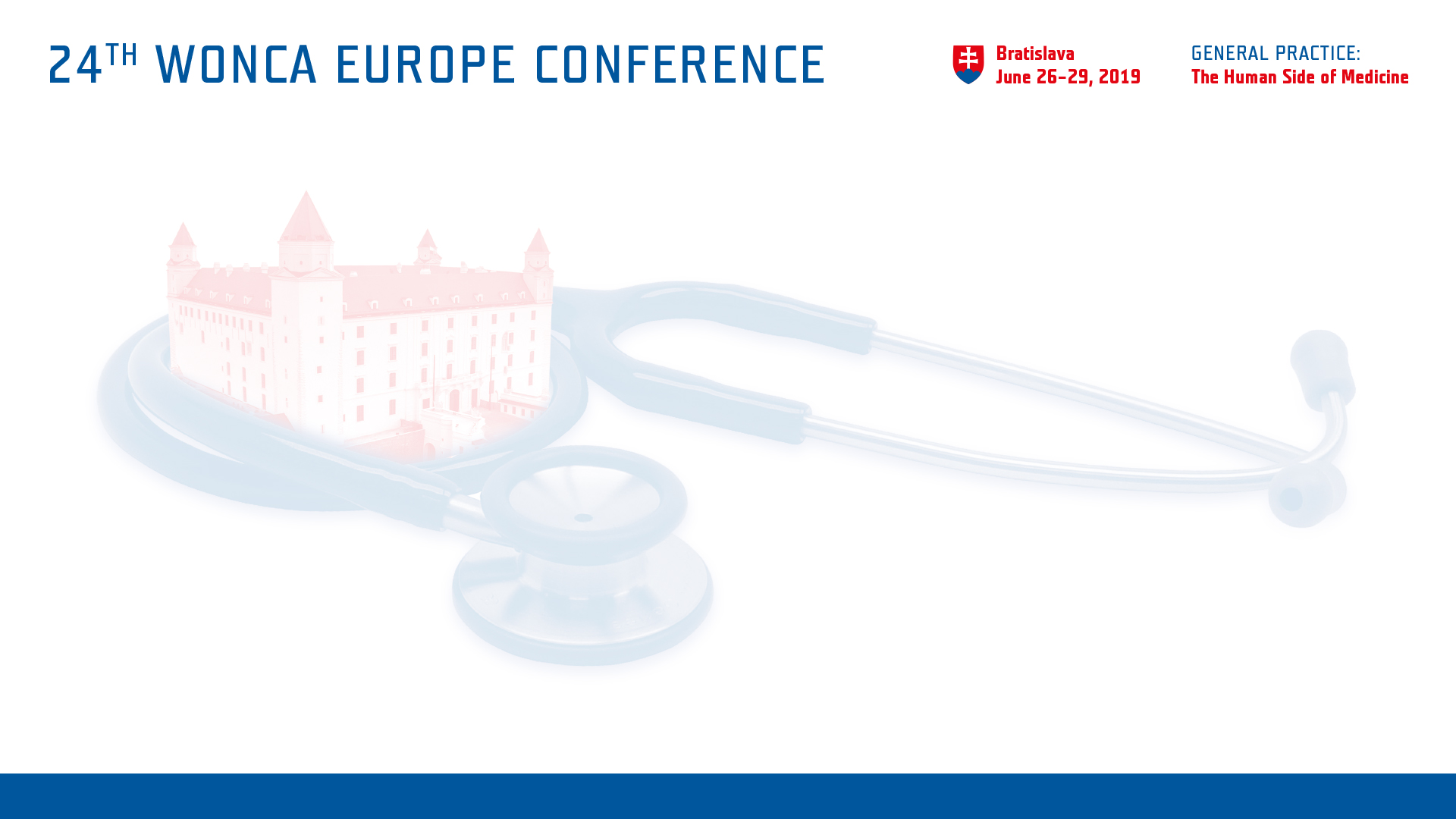 BRATISLAVA 
the city of many names and interesting facts
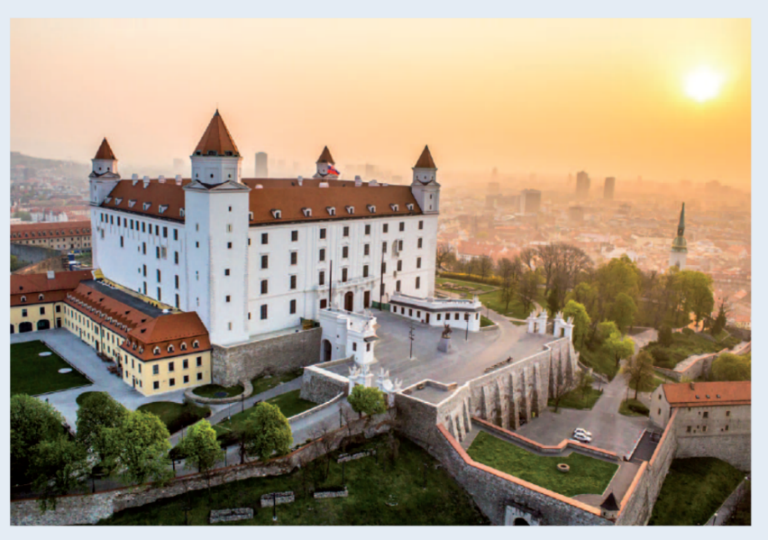 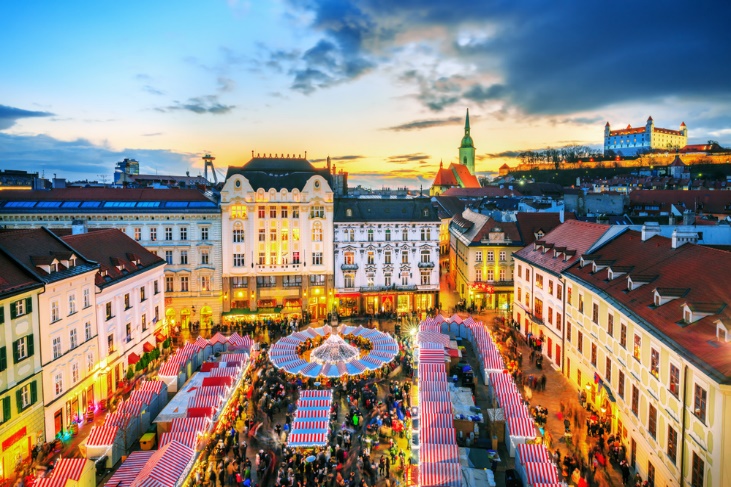 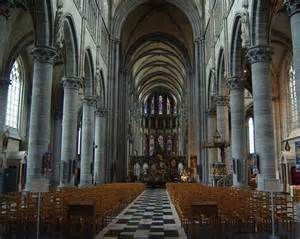 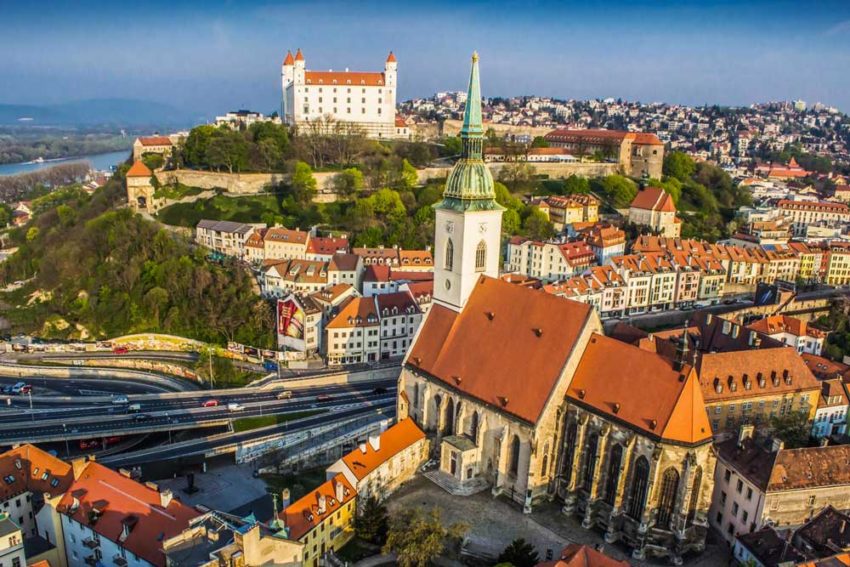 [Speaker Notes: In the city itself there is plenty to see and do. The handsome homes of the Austro-Hungarian noble families who built palaces here dot the city, and many of them are now open to the public as museums and galleries.

The former seat of the rulers, today the symbol of Bratislava and the seat of the Museum of History – the Bratislava castle – is built on a fortified settlements of Celts, Romans and Slavs. 

The castle has been destroyed more than once and is now undergoing a major restoration. There are great views from its 47-metre-high crown tower and its fortifi cations over the mediaeval old town and the Danube valley.]
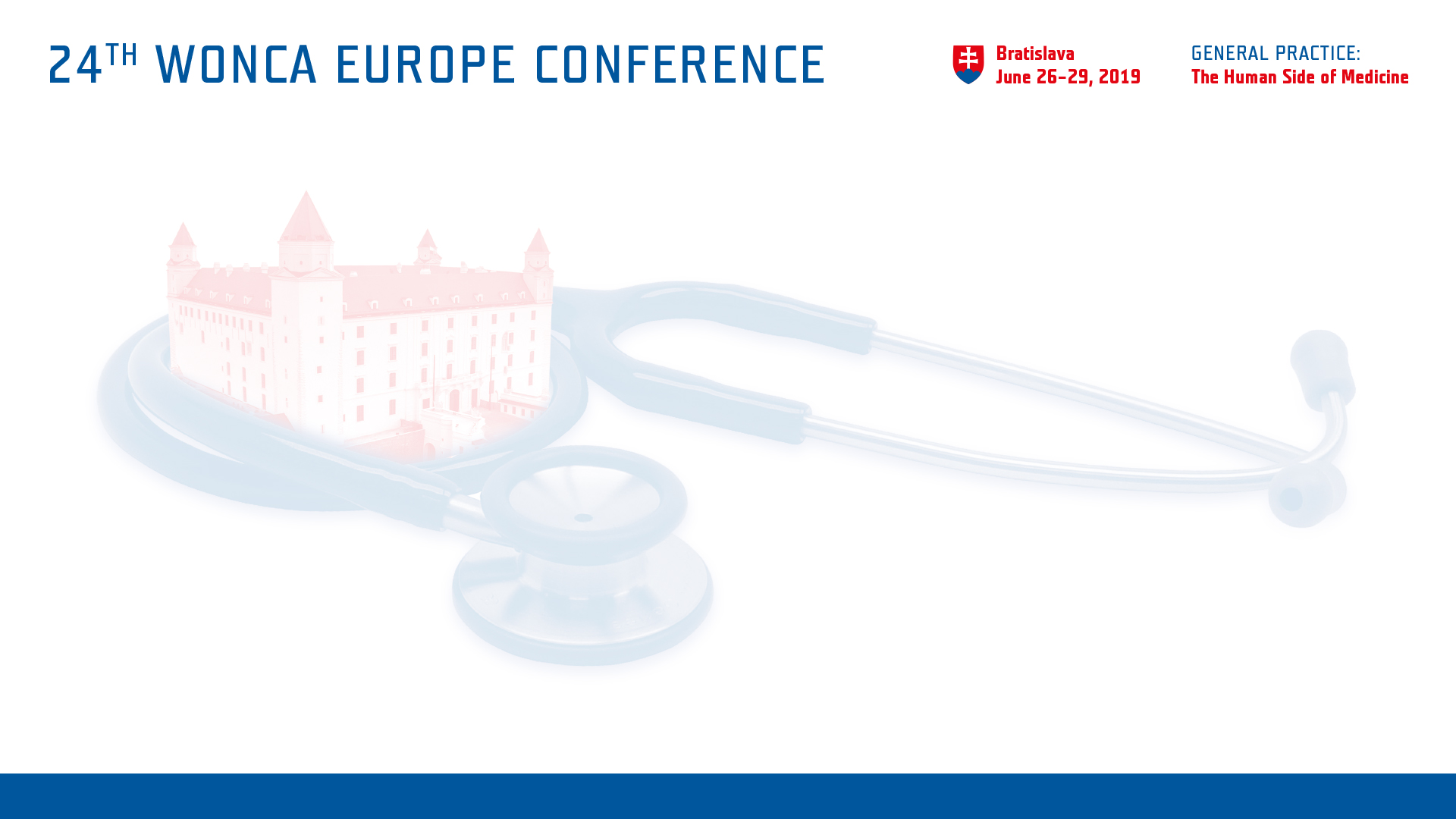 BRATISLAVA 
accessibility
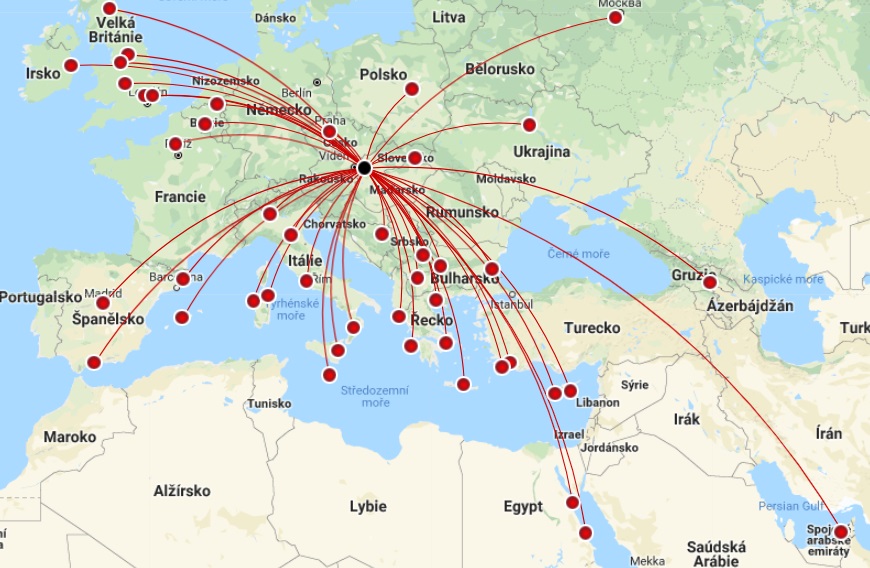 Traveling by PLANE
Served by 2 international airports
Bratislava:	10-15 min from the centre
Vienna:	45-50 min from the centre
Traveling by CAR
Vienna city center: 	1 hour
Budapest: 		2 hours
Salzburg: 		3,5 hours
Prague:			3,5 hours
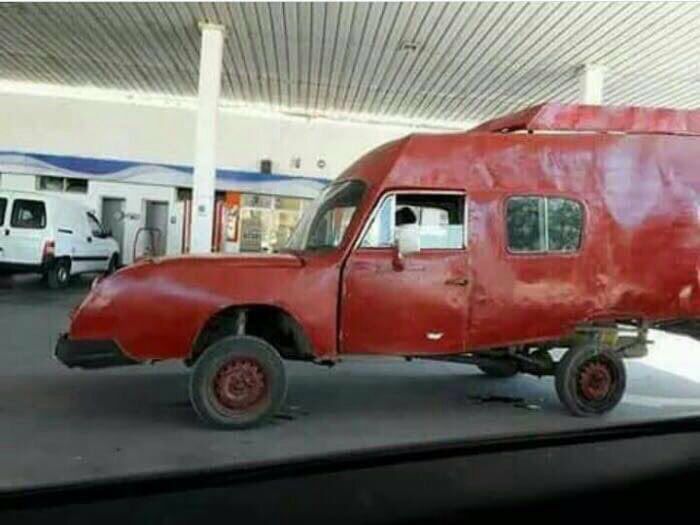 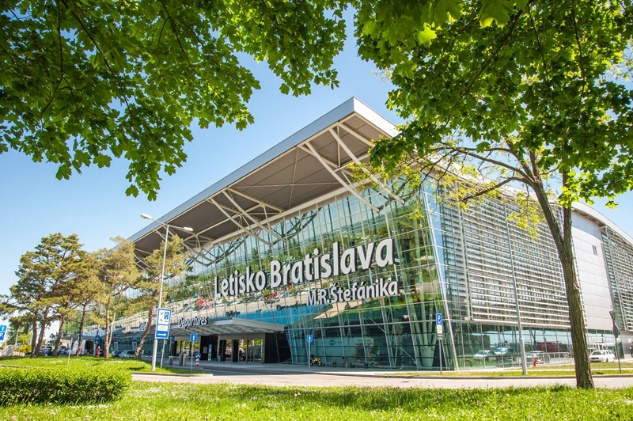 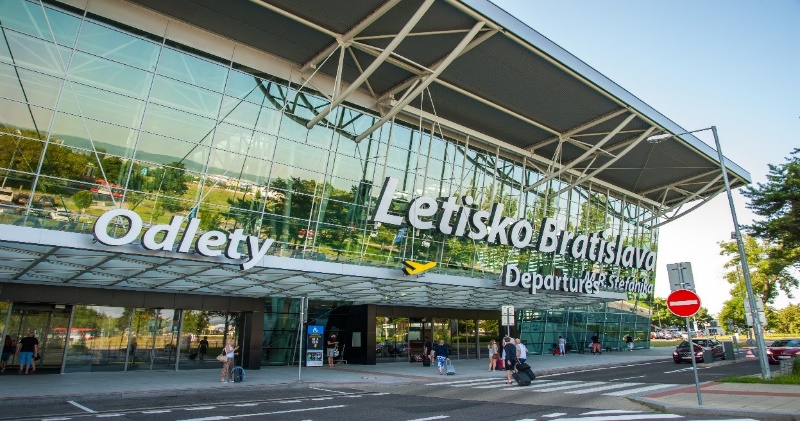 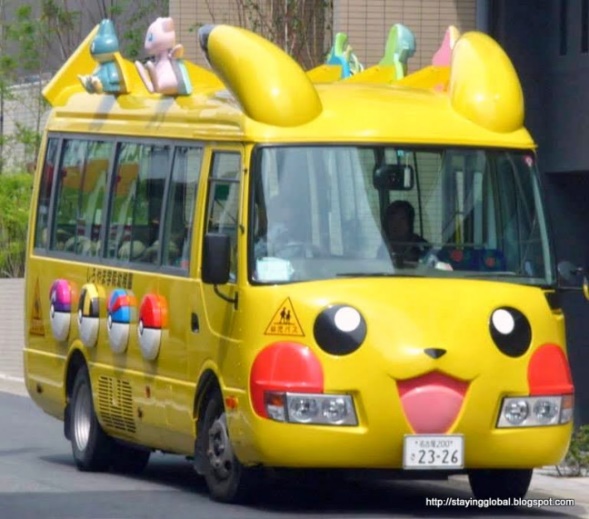 Traveling by BUS
3 bus lines operating between 
Vienna Airport and Bratislava
Every hour 
Low cost (7-14 Euro)
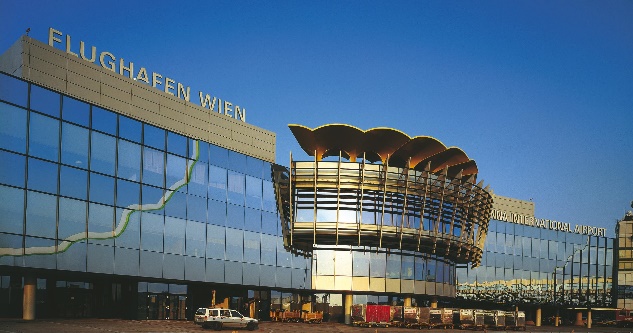 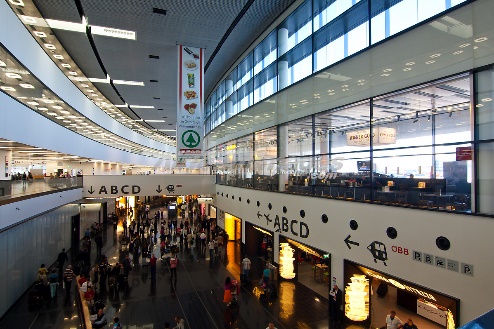 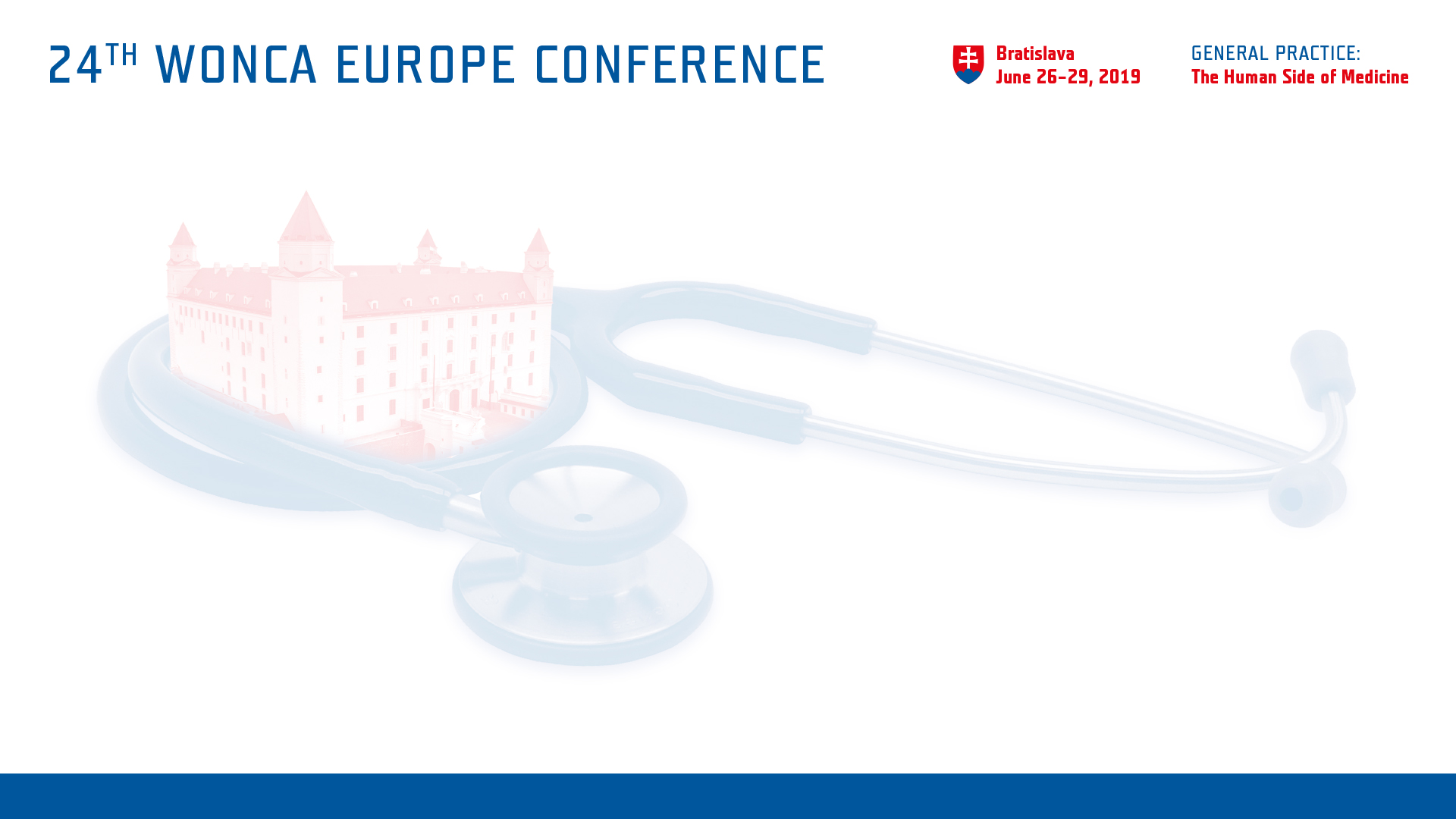 CONFERENCE VENUE
Slovak National Theatre, Sheraton Hotel, Cinema City 
Easy access – max. 2 minutes walking distance
CONFERENCE VENUE
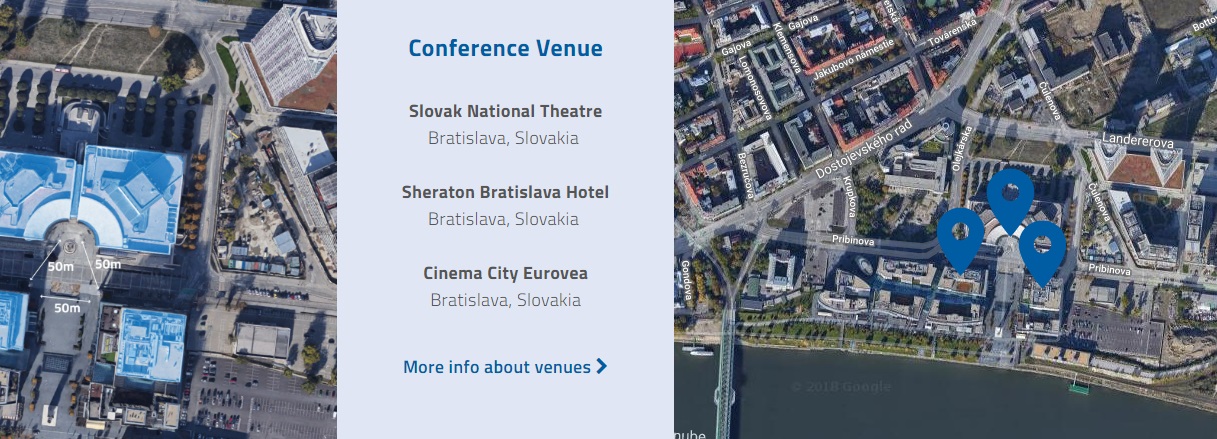 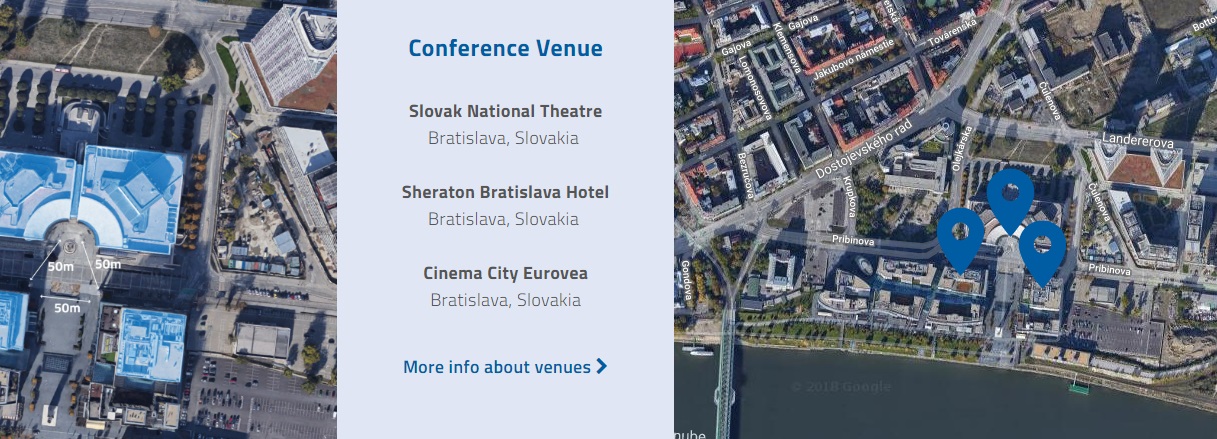 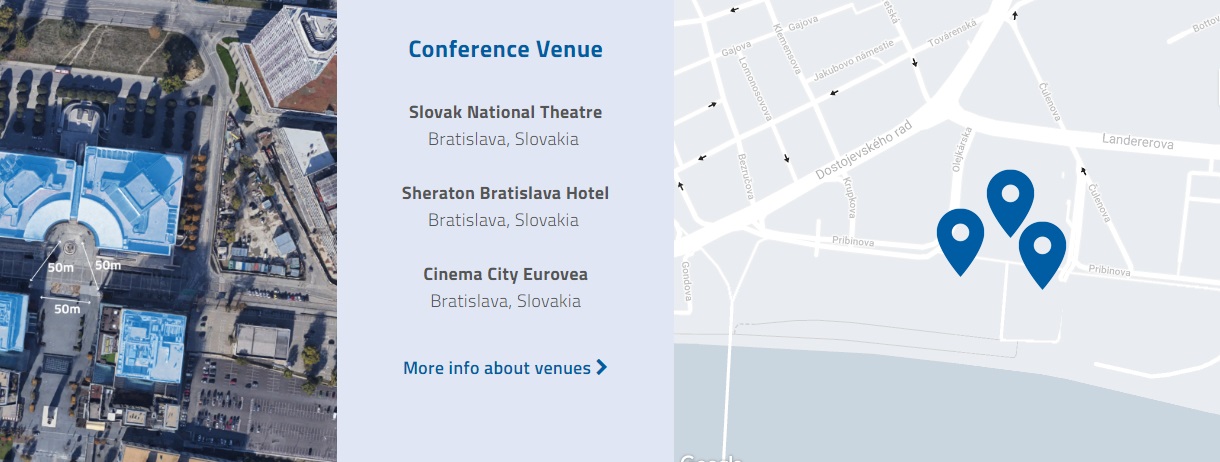 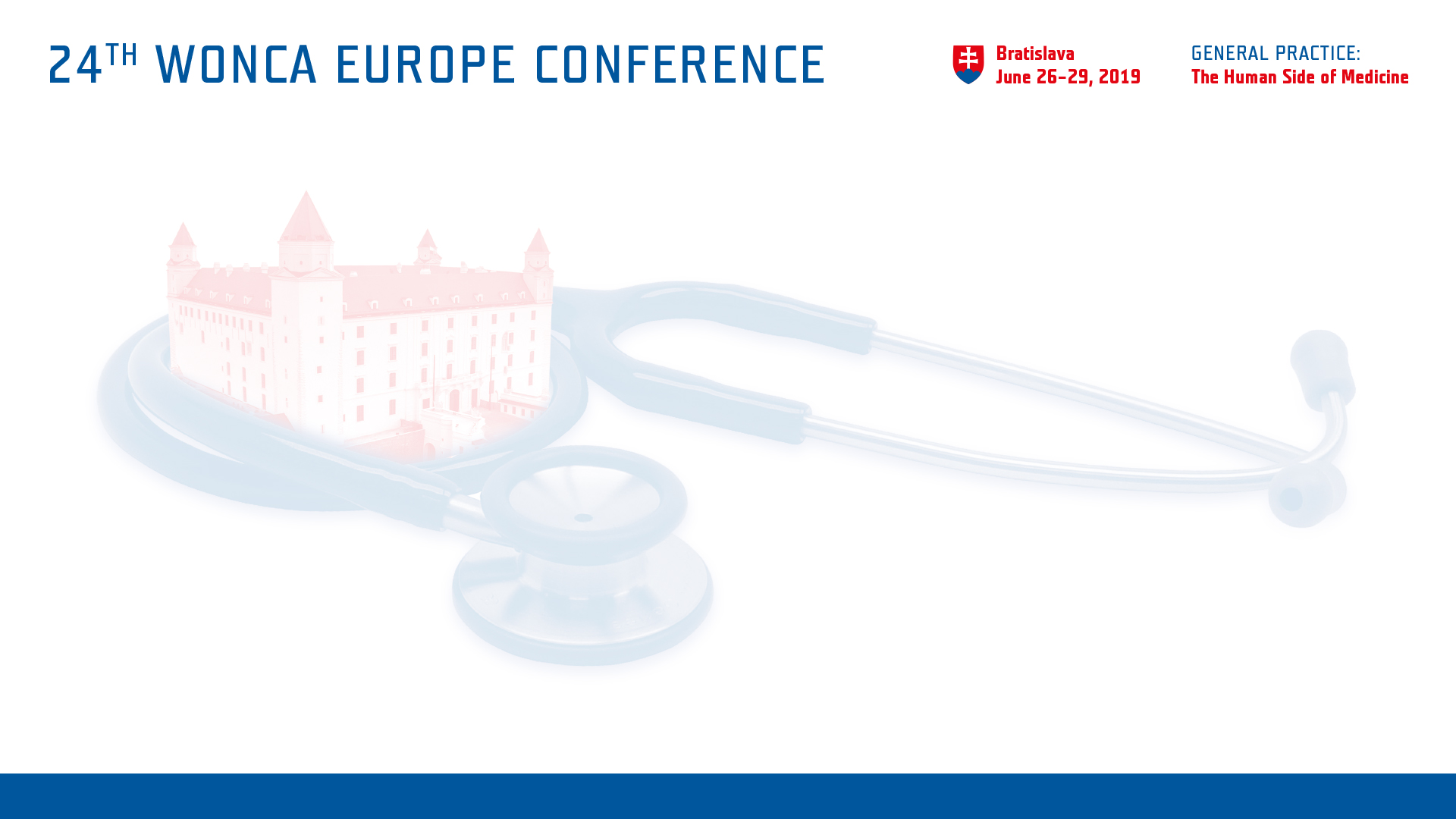 CONFERENCE VENUE – Slovak National Theatre
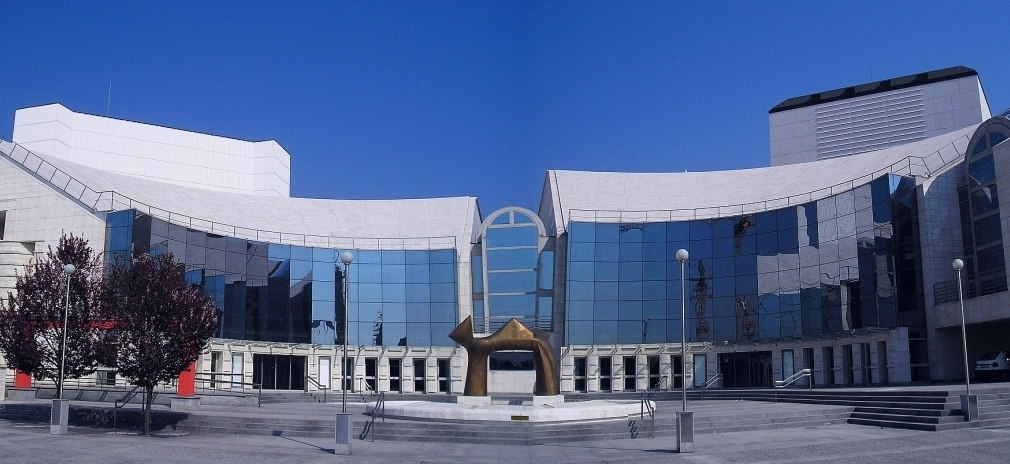 REGISTRATION, EXHIBITION, WONCA VILLAGE, OPENING, CONFERENCE ROOMS
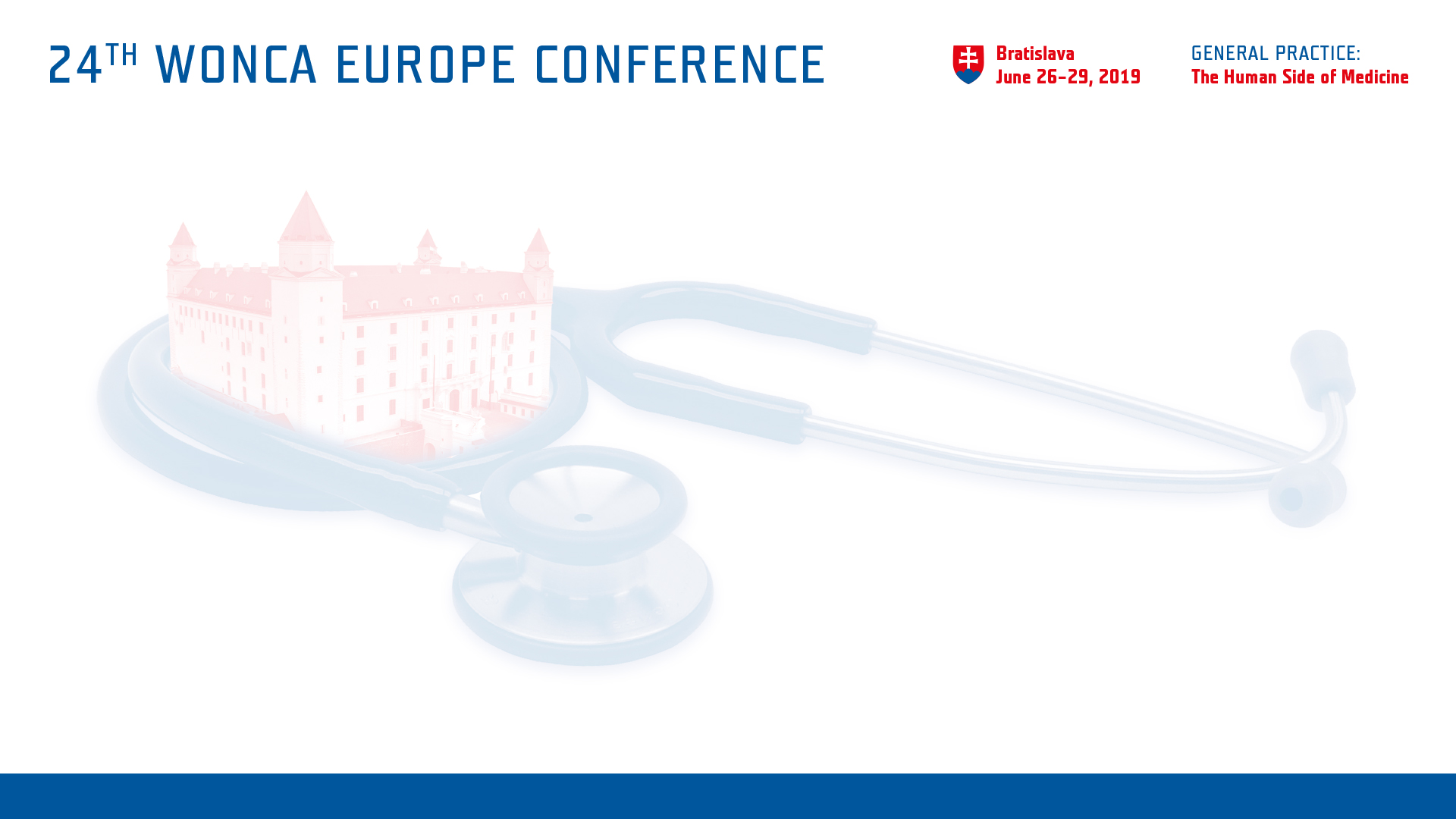 CONFERENCE VENUE
Congress Hotel Sheraton
Slovak National Theatre
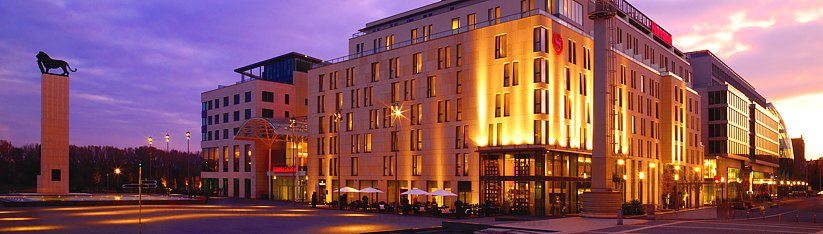 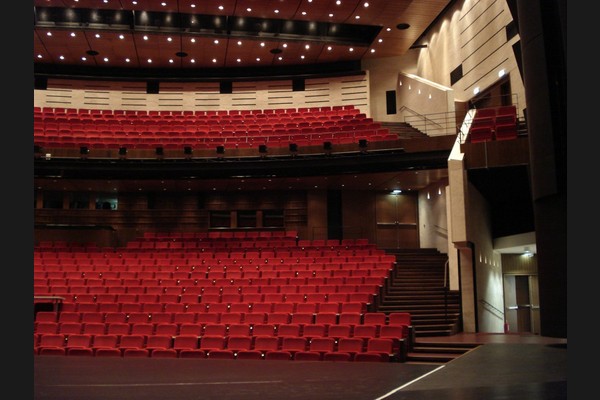 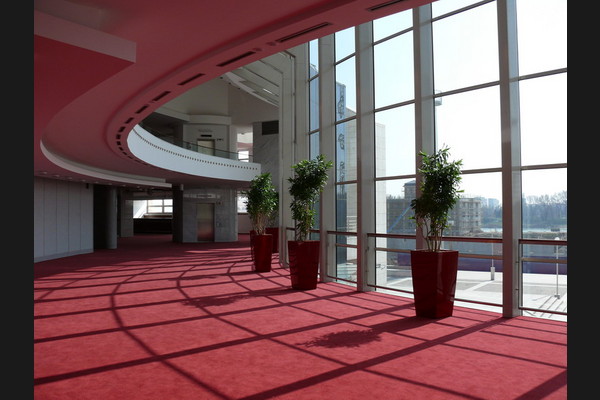 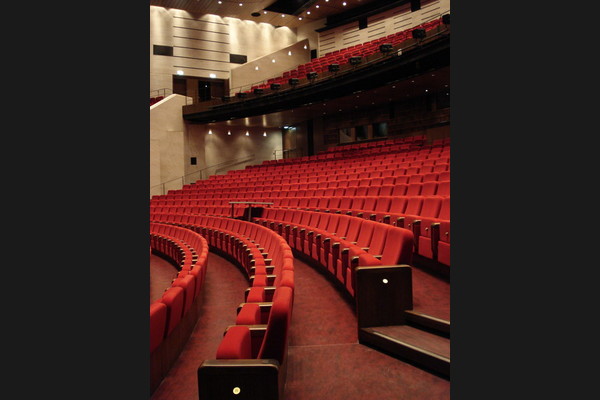 2-4 meeting halls on 1 floor
Cinema City Eurovea
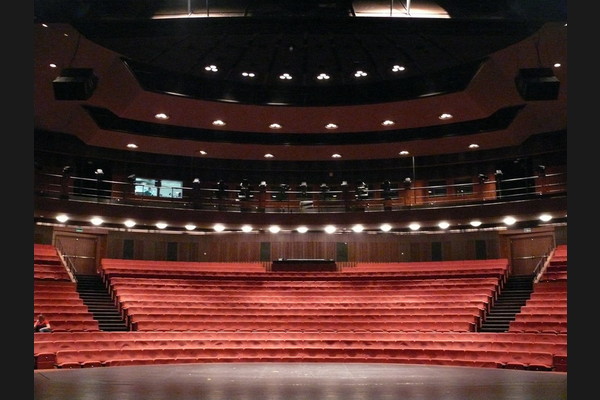 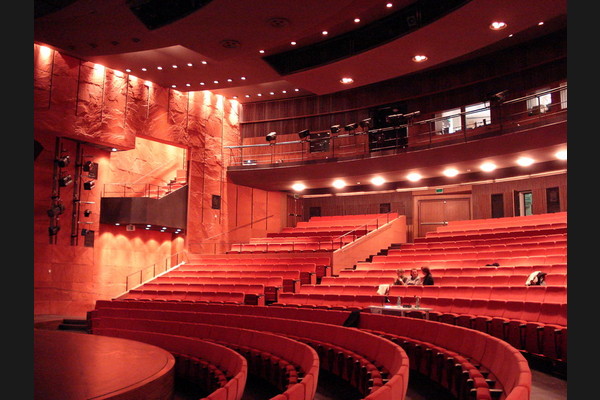 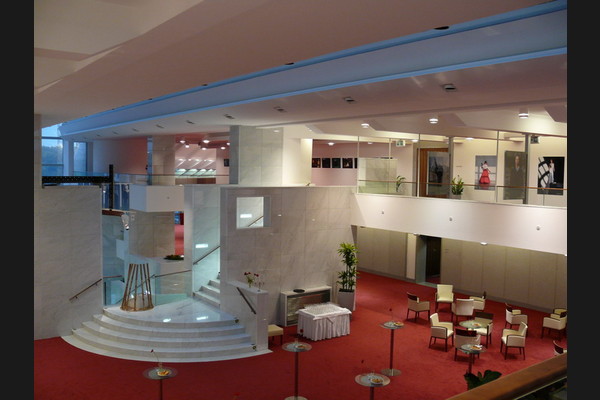 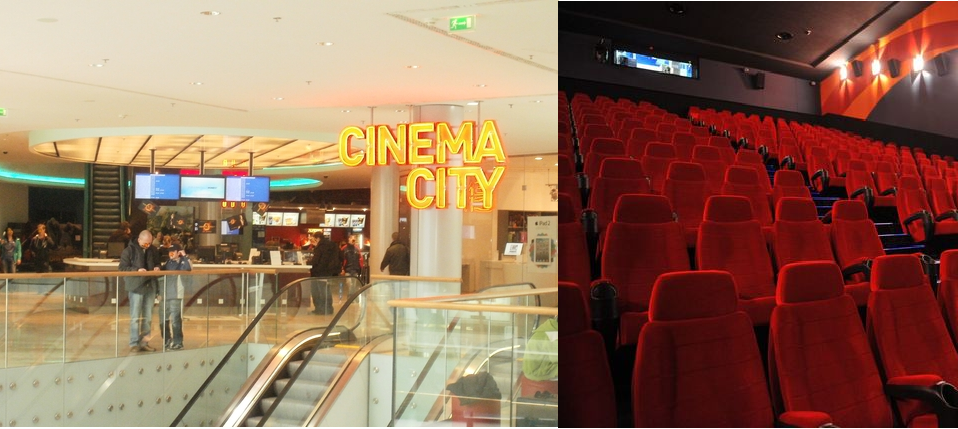 3 floors of meeting and exhibition halls
9 meeting halls with great screens
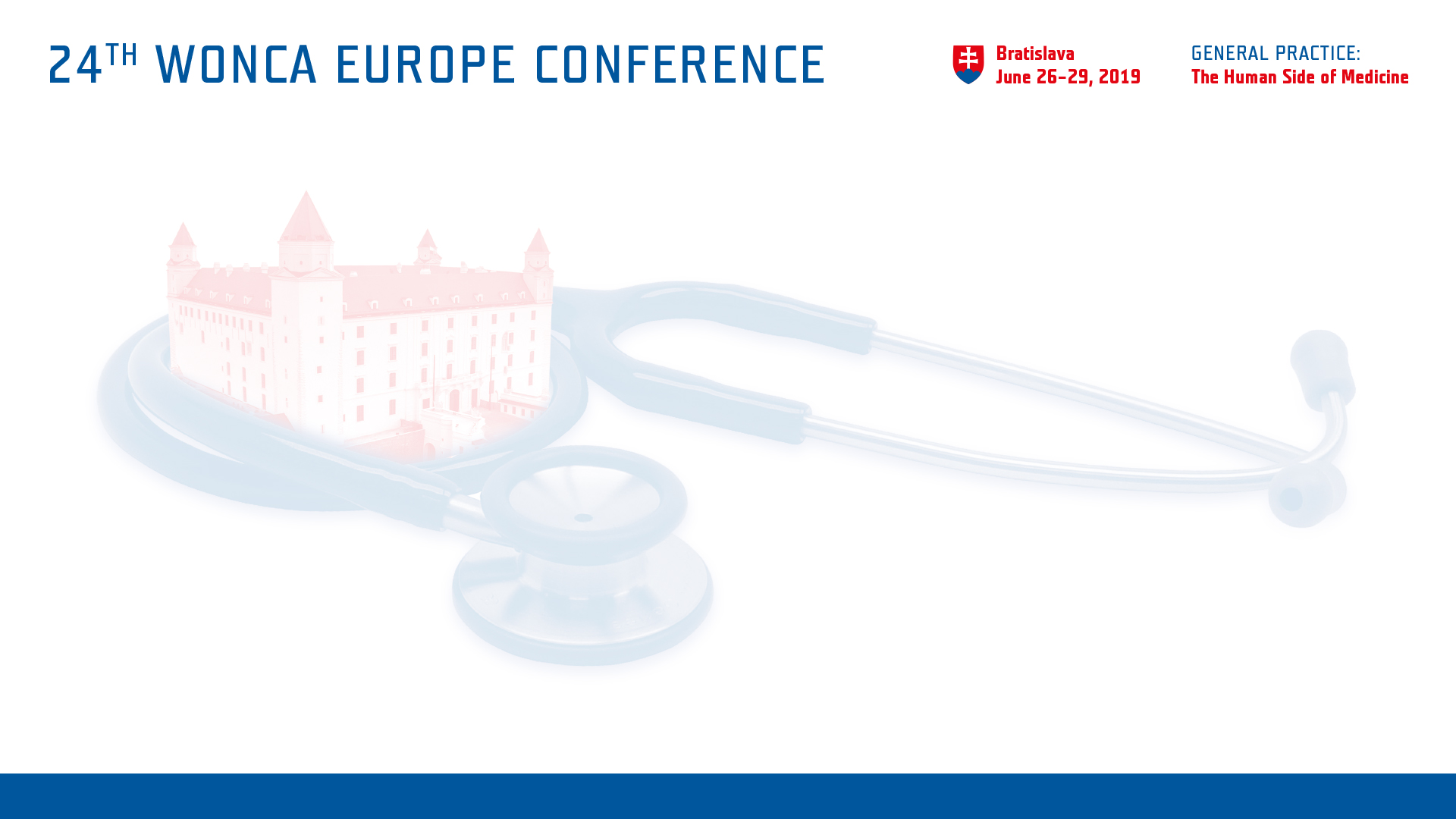 SCIENTIFIC PROGRAMME
The Scientific Committee is preparing an exciting program
6 keynote lectures
Oral presentations
Workshops
Posters
One slide 5 minutes presentations
Skills labs
Practice visits
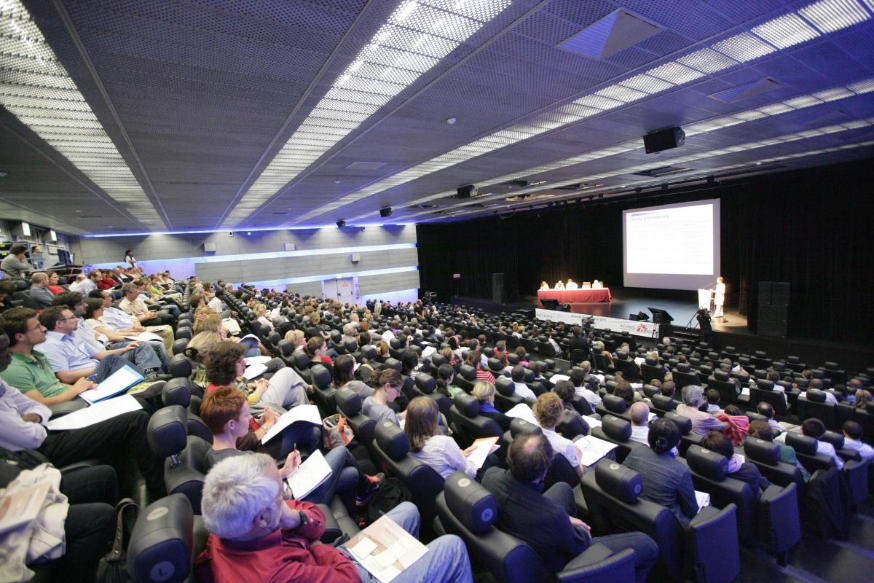 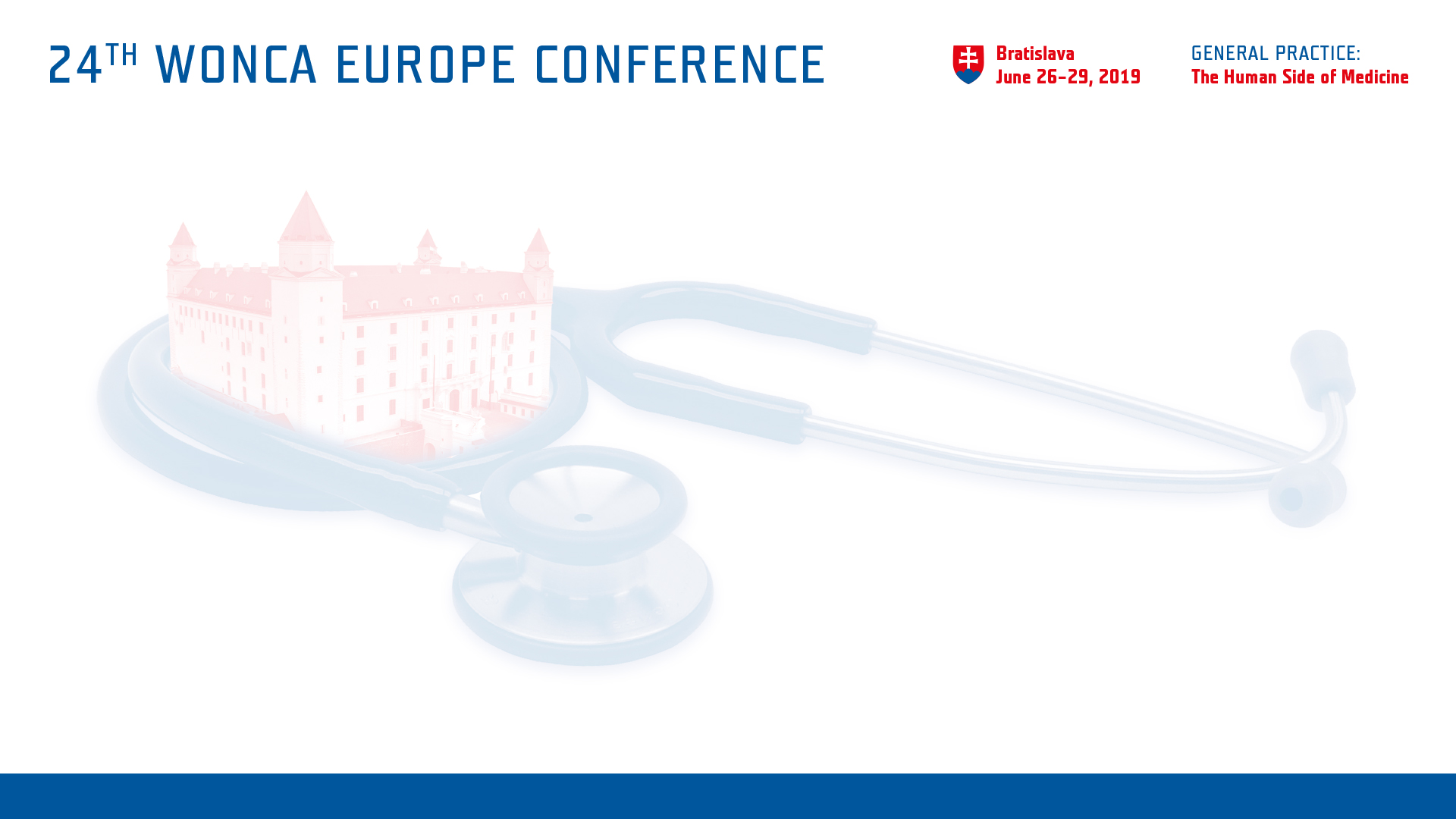 ORGANIZING COMMITTEE
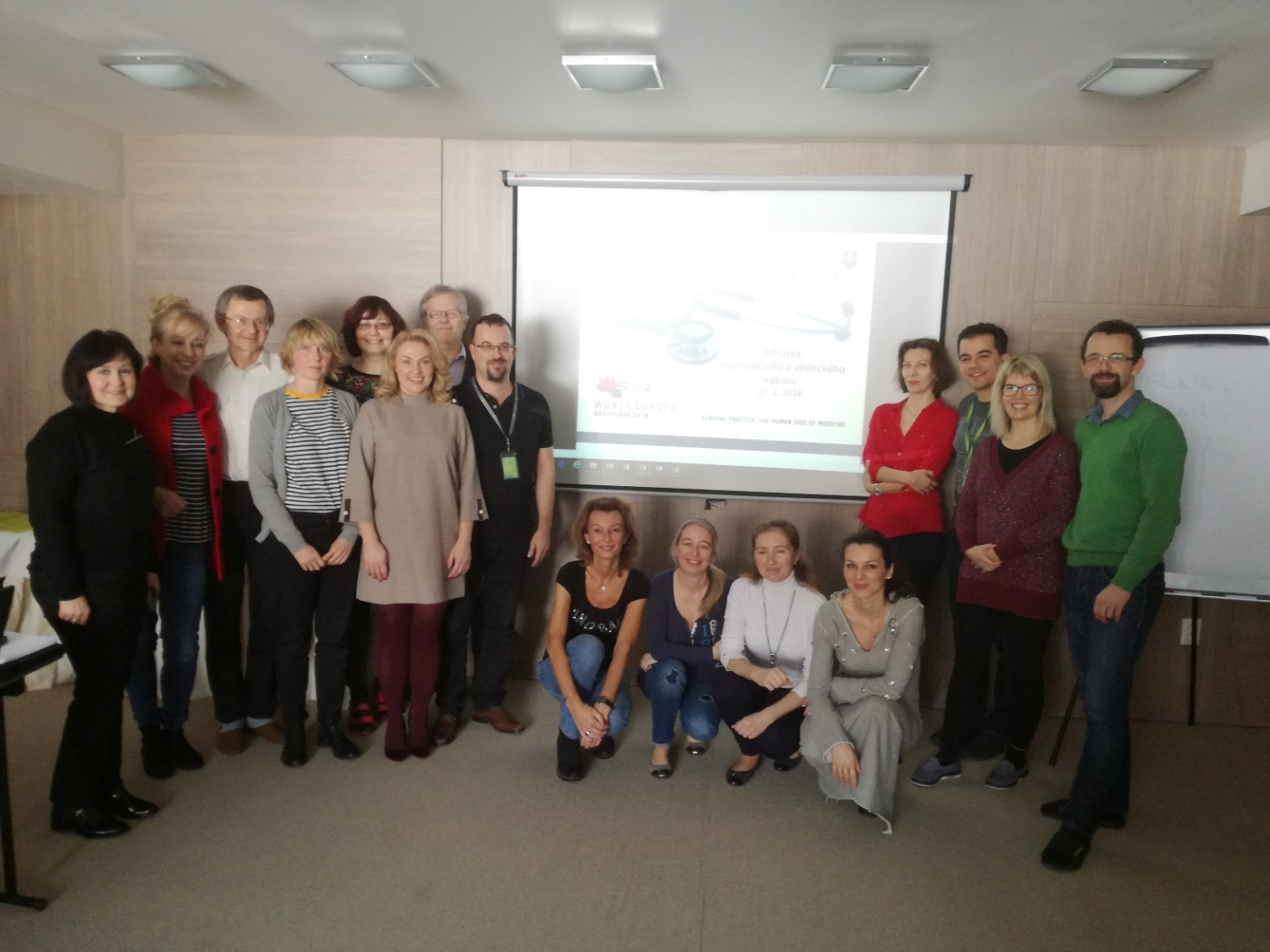 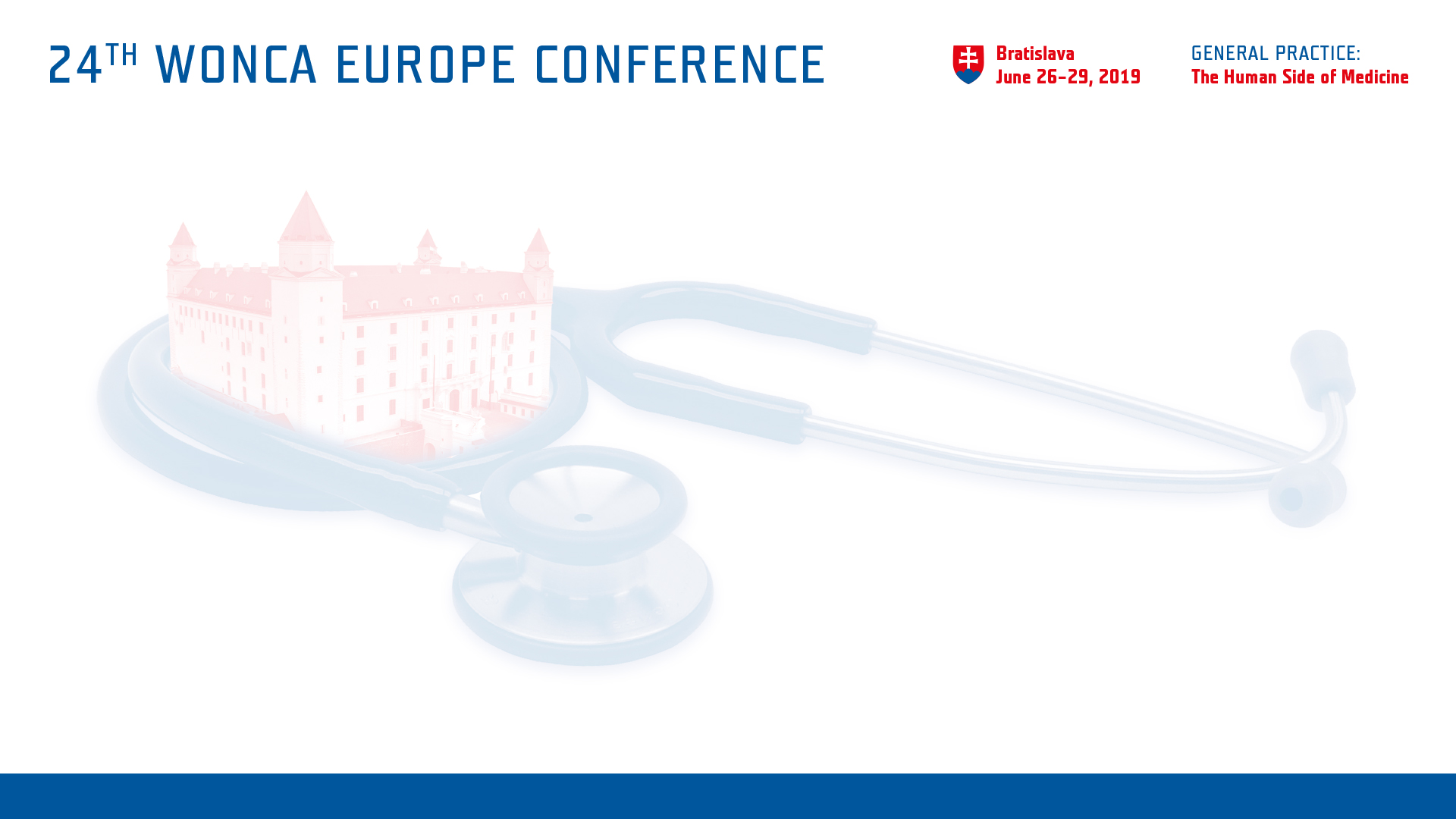 IMPORTANT DATES
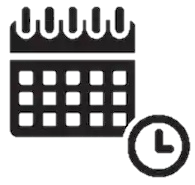 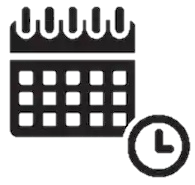 On-line Abstract Submission Form 
IS OPENED
On-line Registration FormIS OPENED
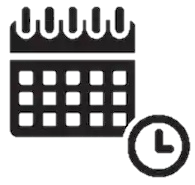 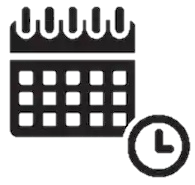 Abstract Submission Deadline: January 10, 2019
Notifications of Abstract Acceptance / Rejection
Deadline: March 31, 2019
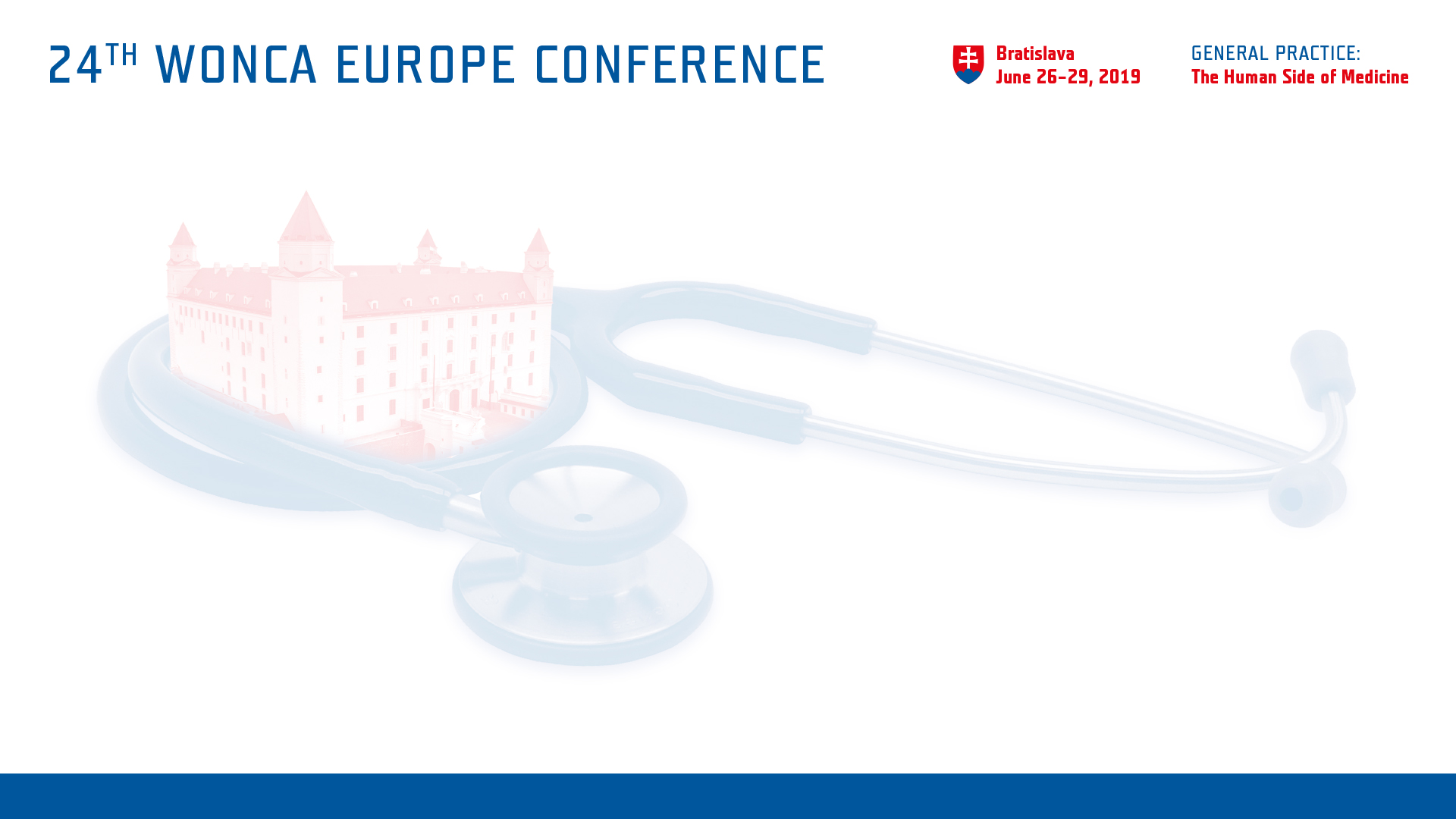 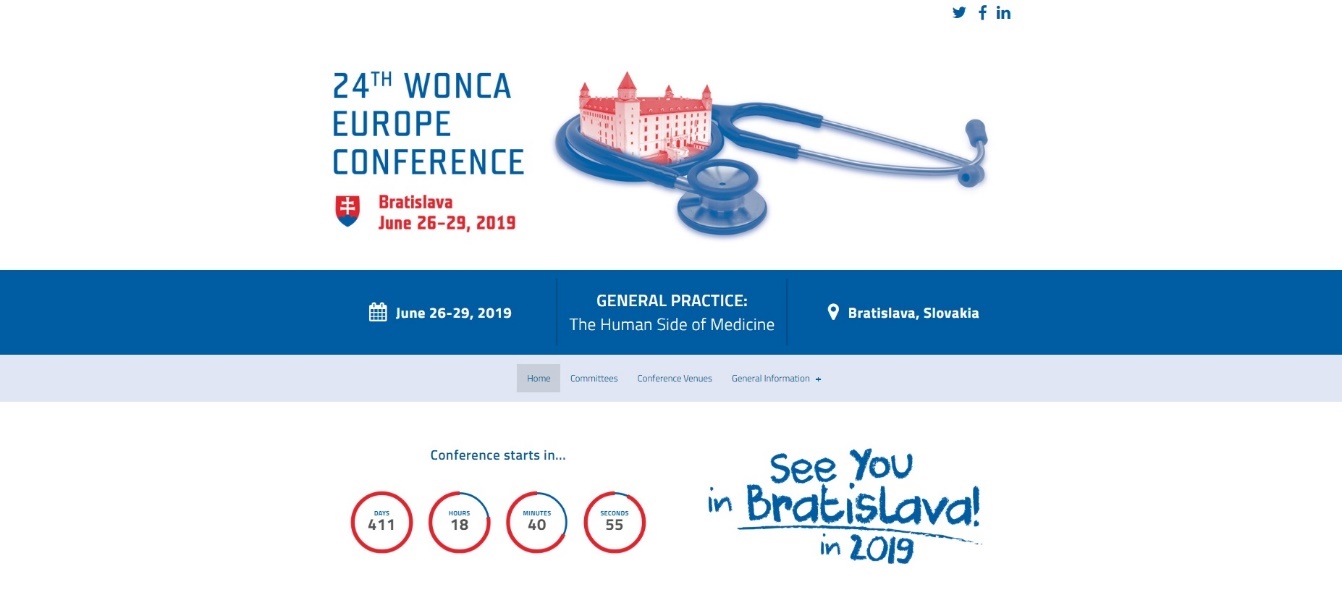 WEBPAGE
www.woncaeurope2019.org
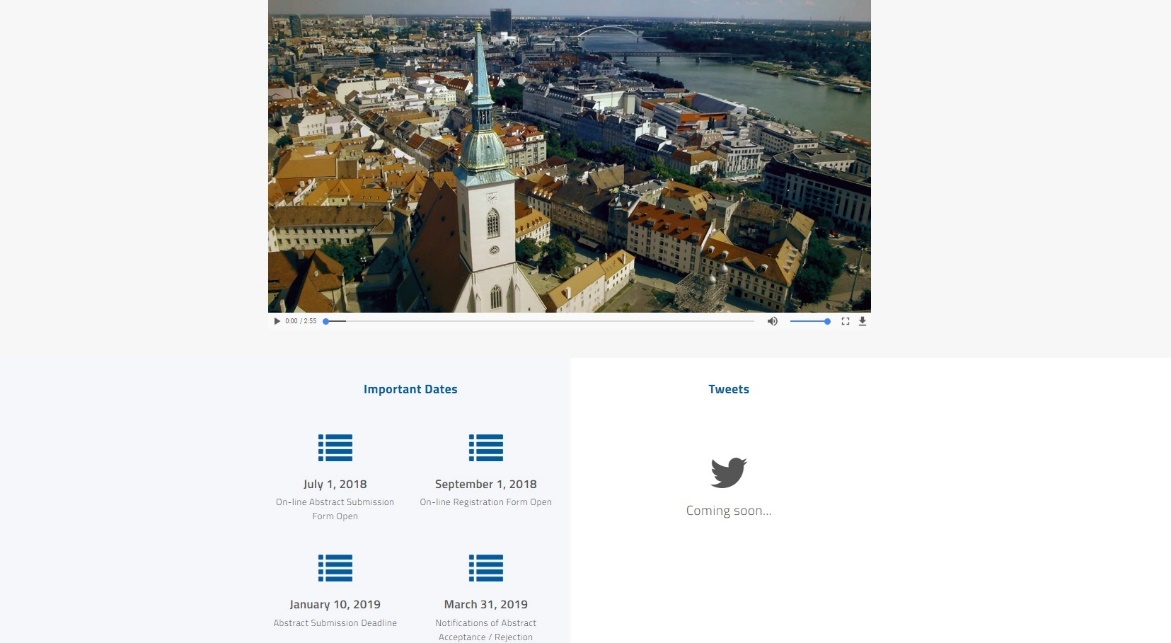 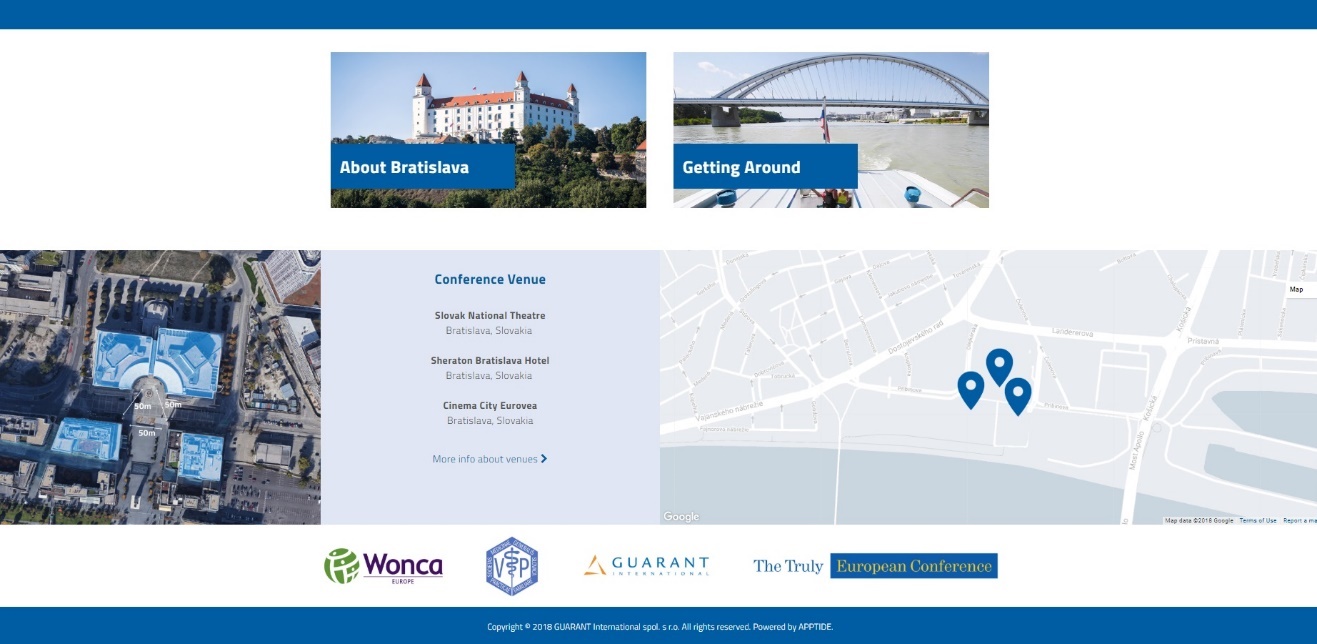 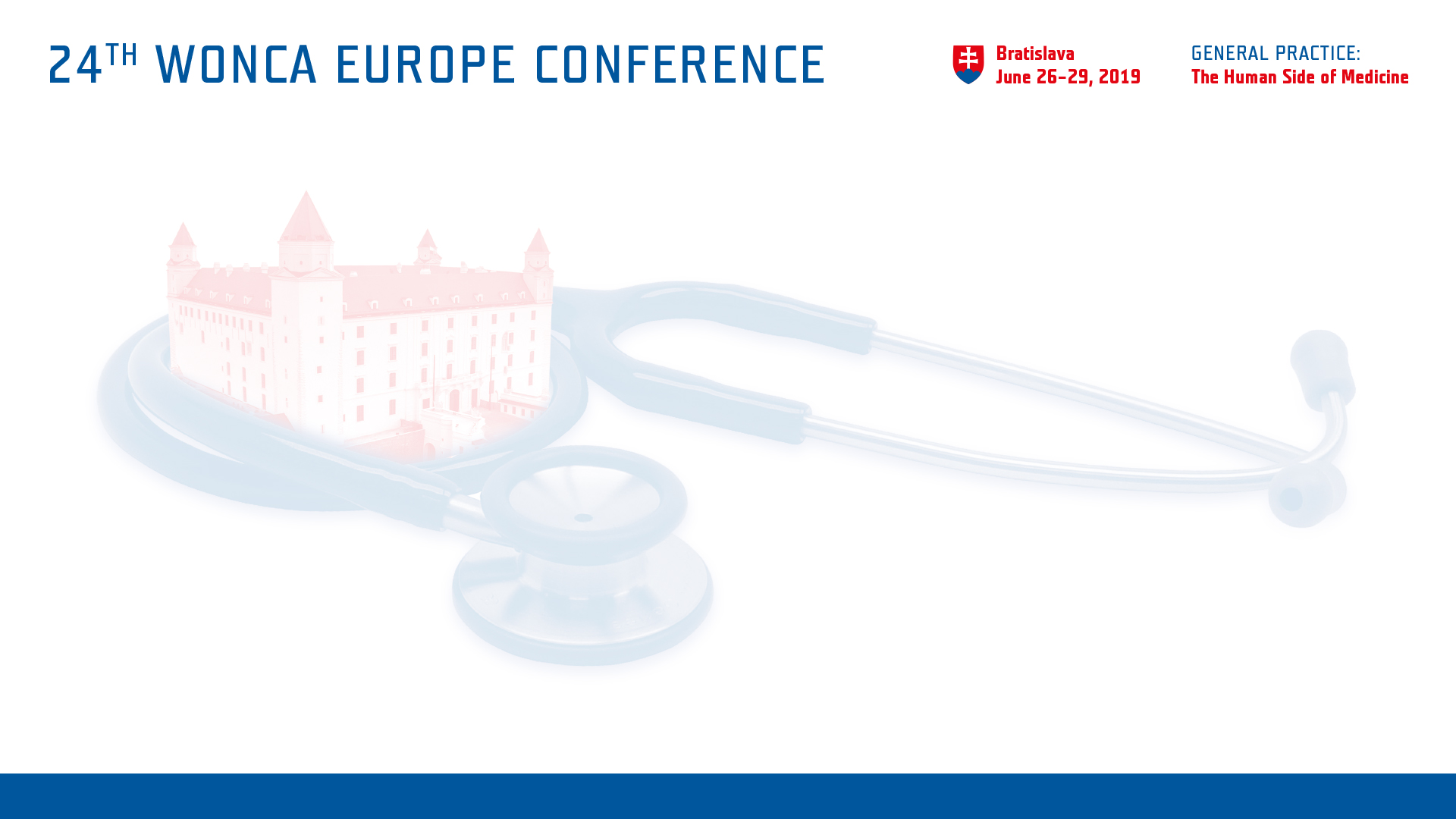 FACEBOOK
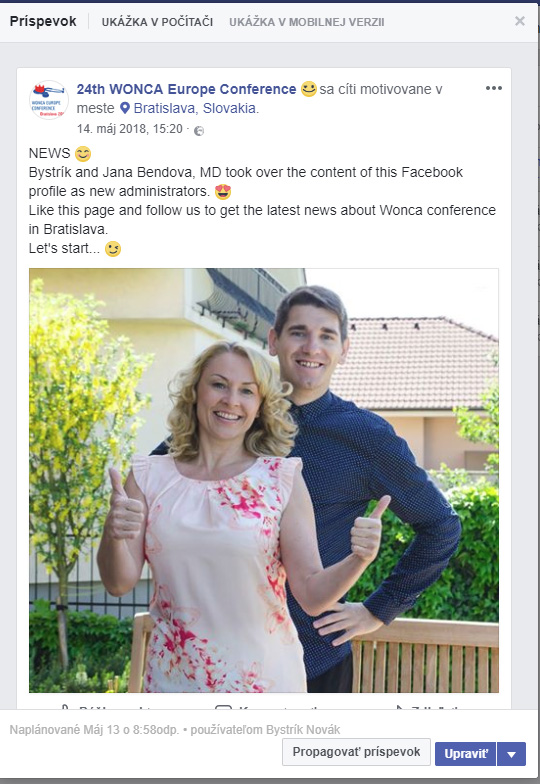 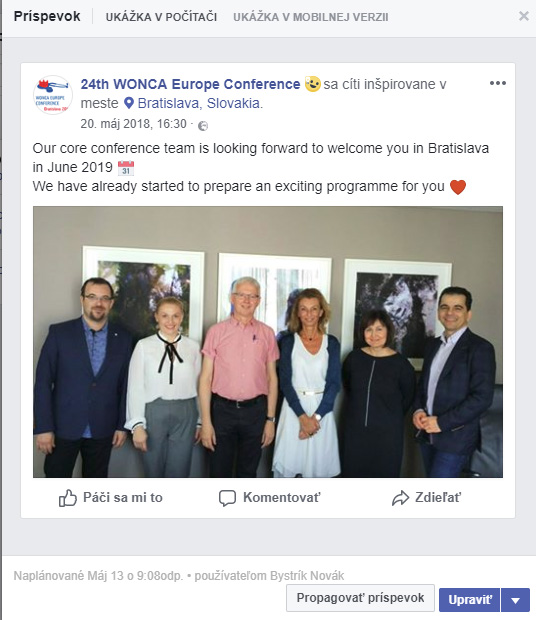 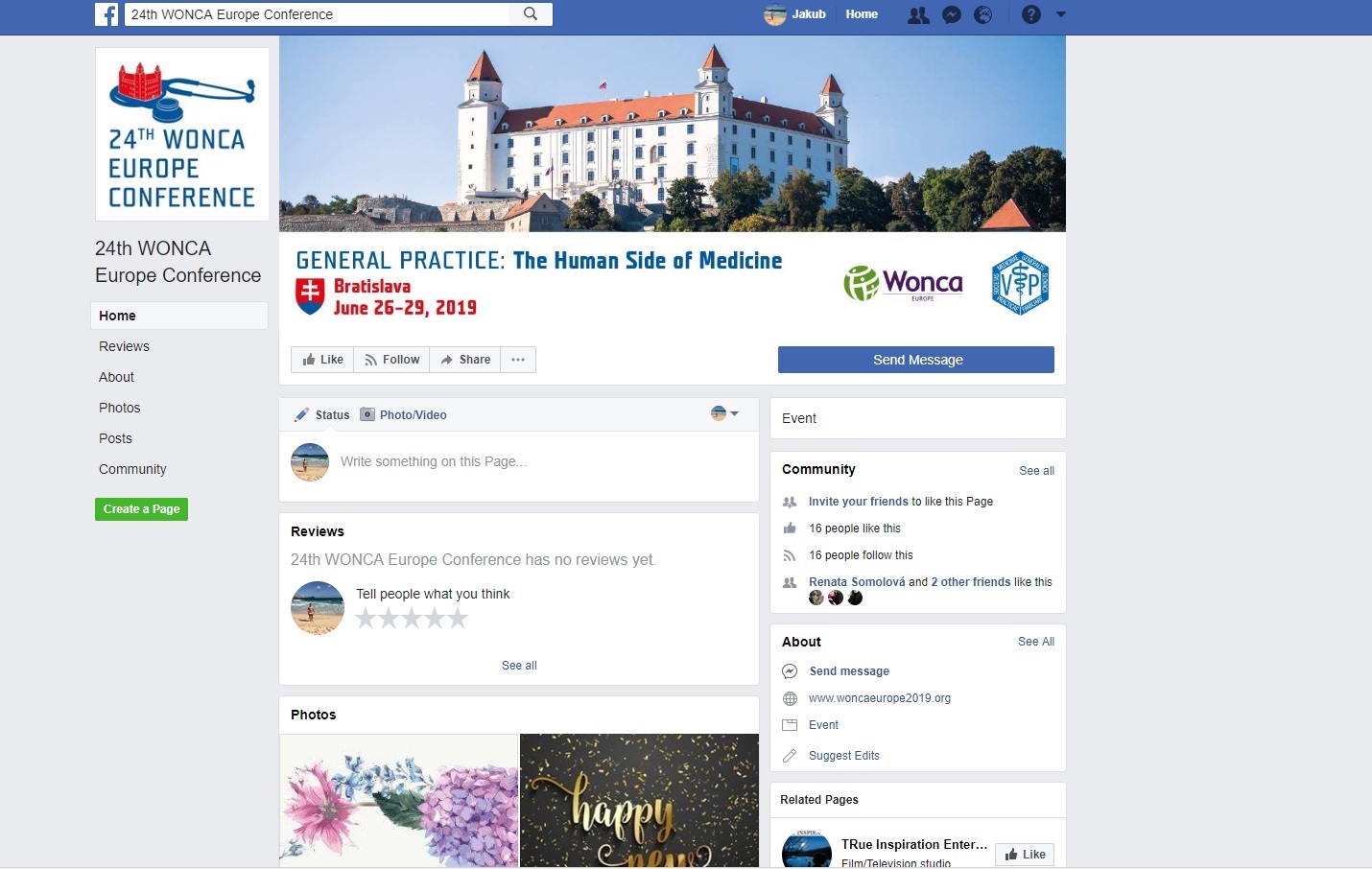 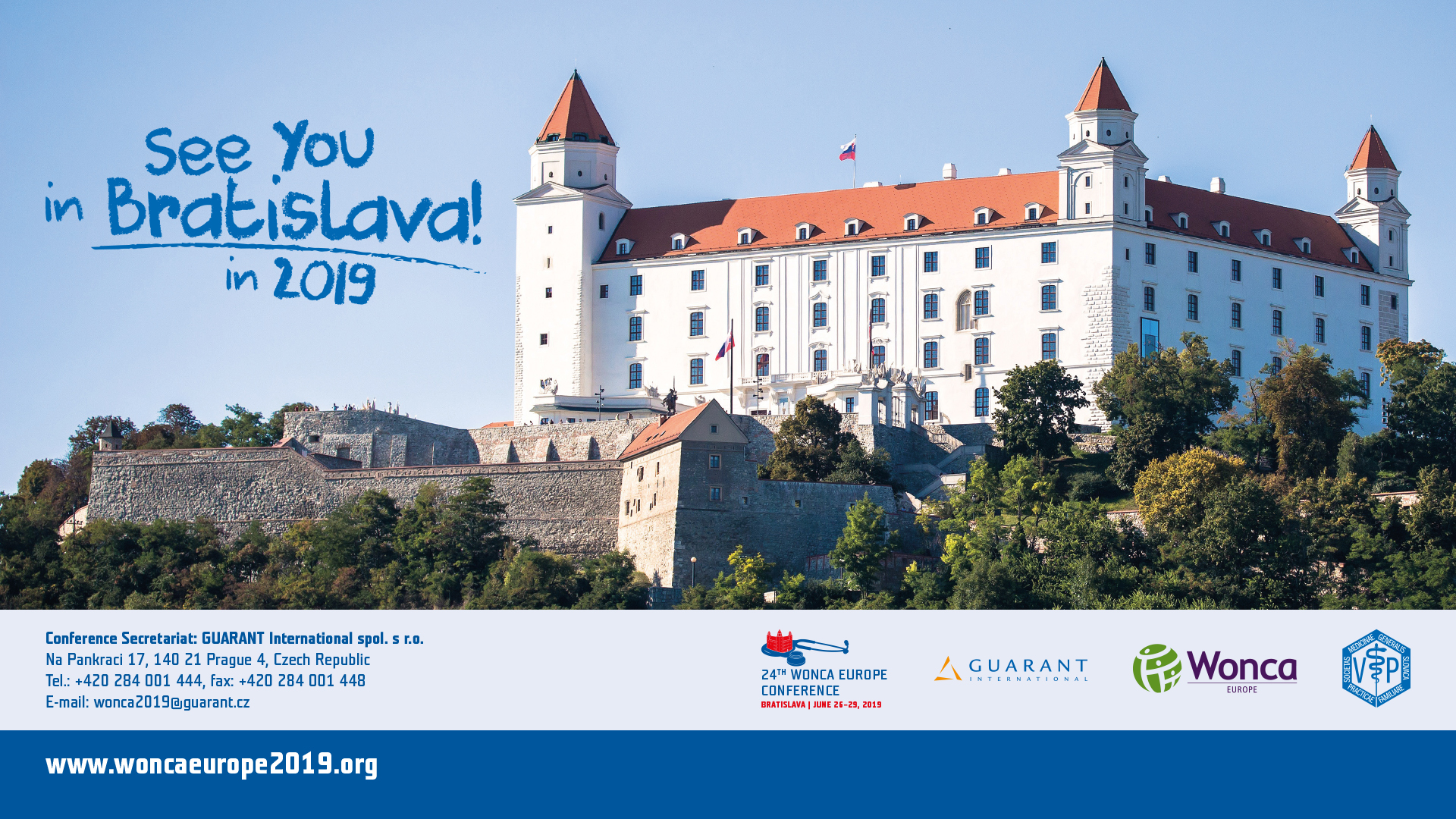